Liceum Ogólnokształcące im. Marii Skłodowskiej-Curie w Strzelinie
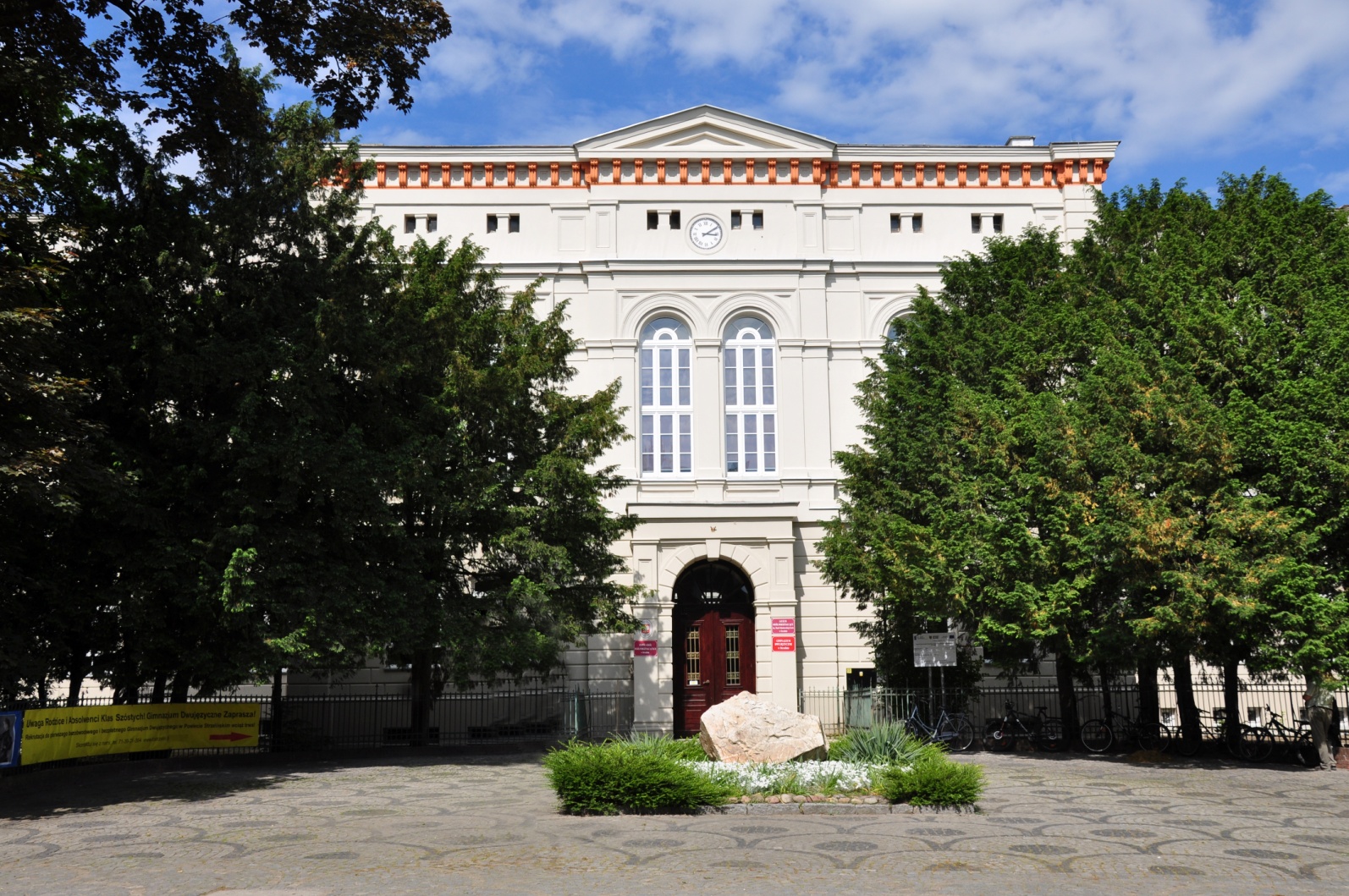 Szkoła z tradycjami
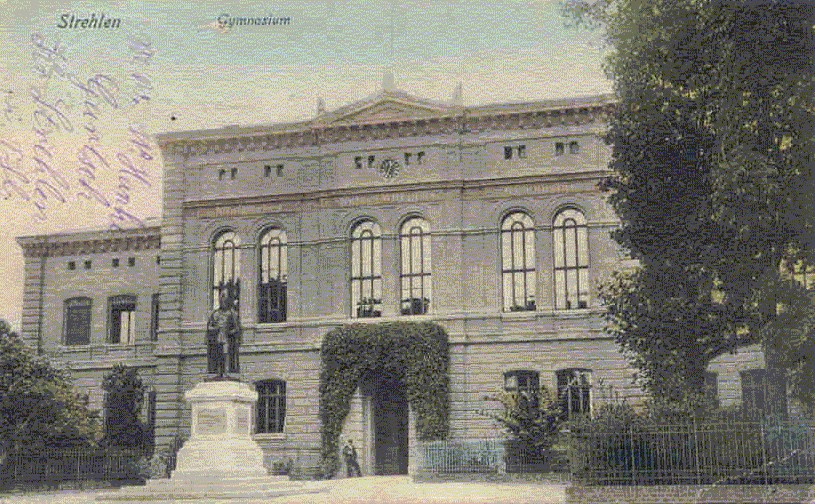 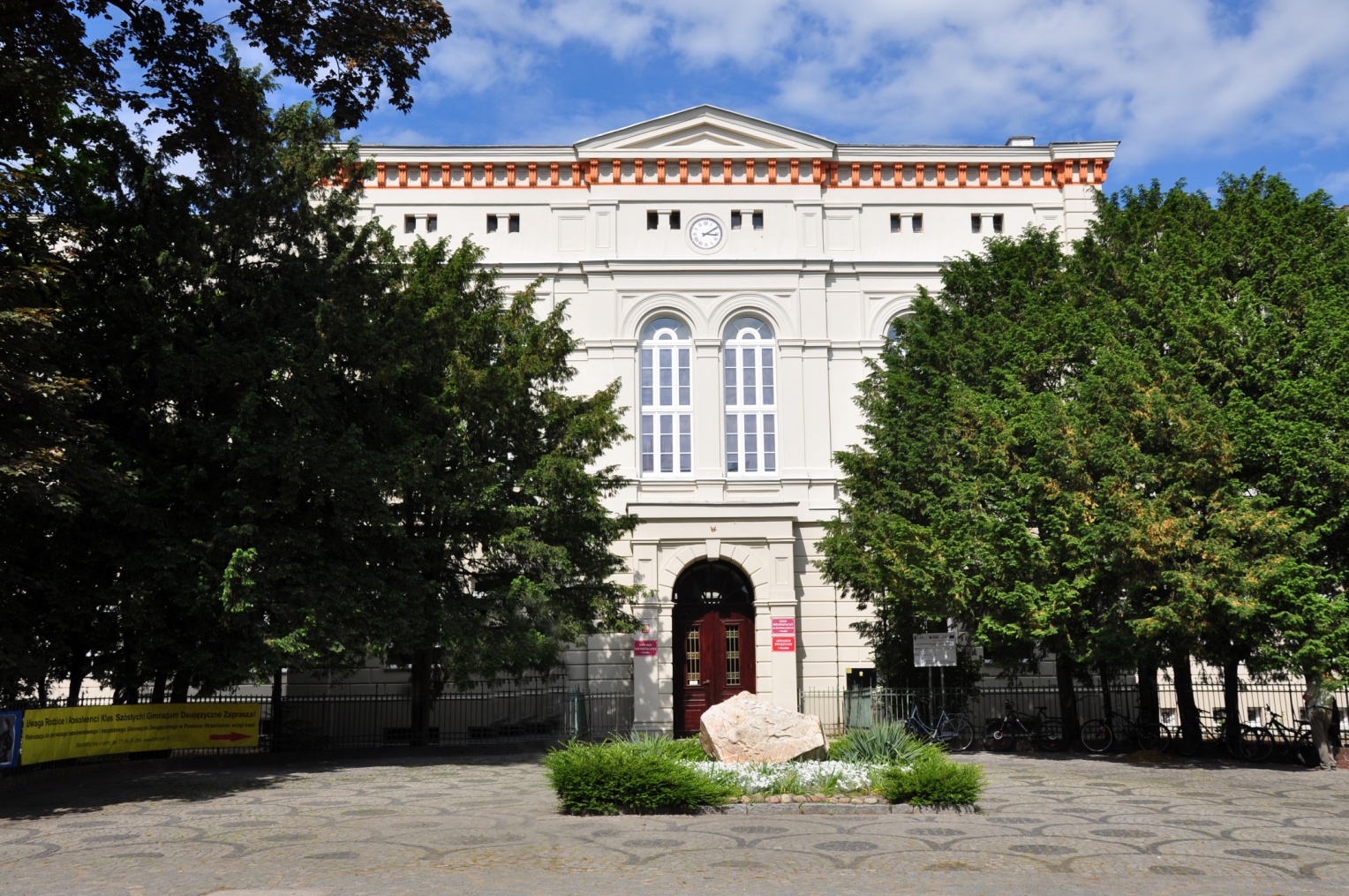 Warunki do nauki
Duże i doskonale wyposażone sale lekcyjne
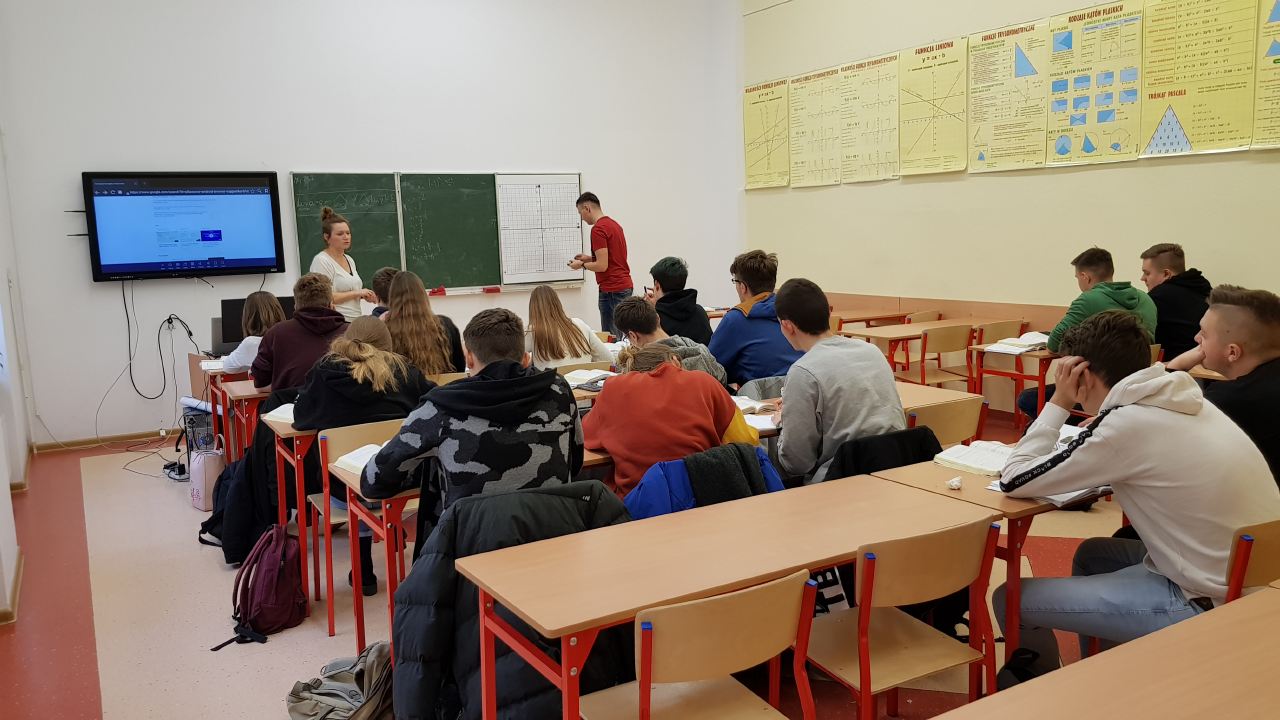 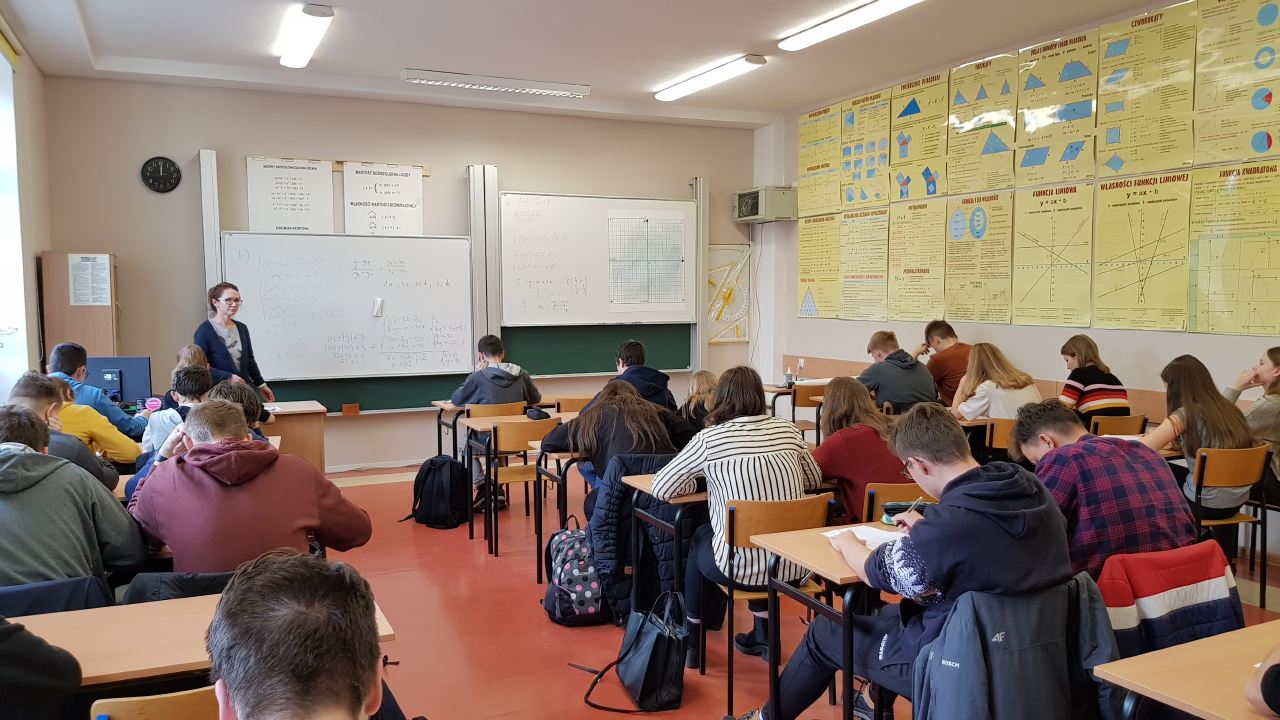 Gabinet matematyczny
Gabinet matematyczny
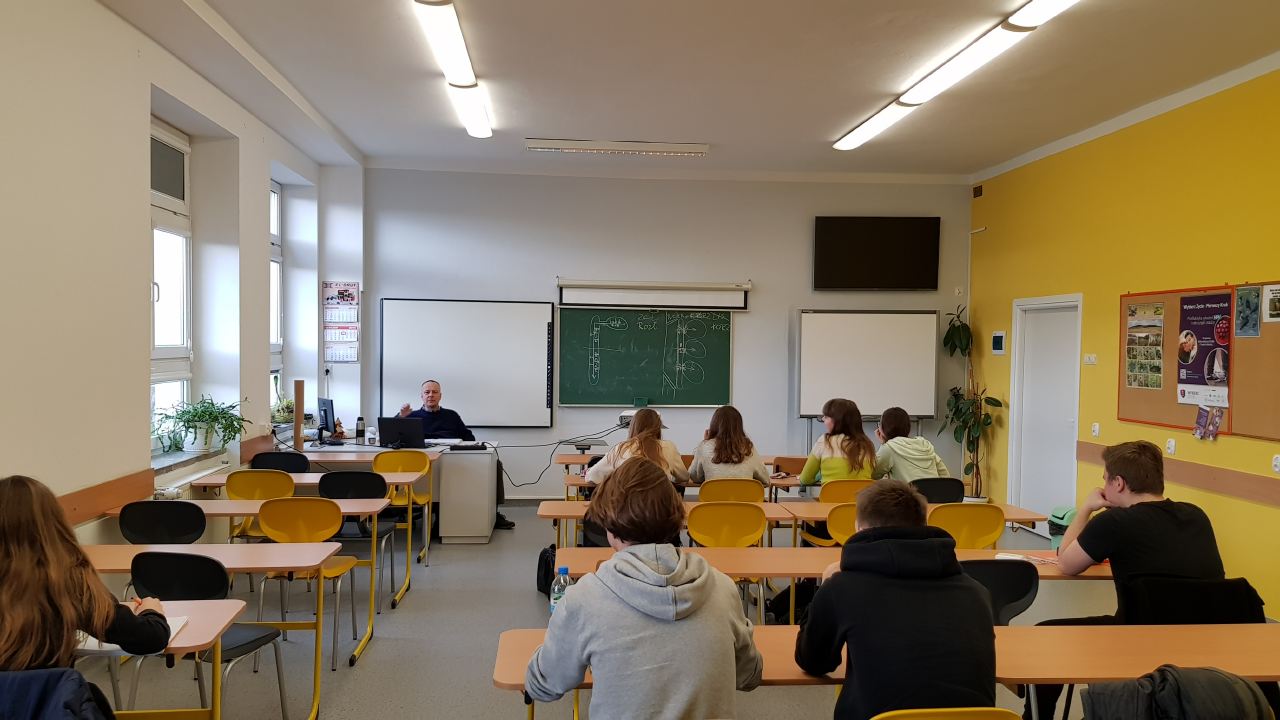 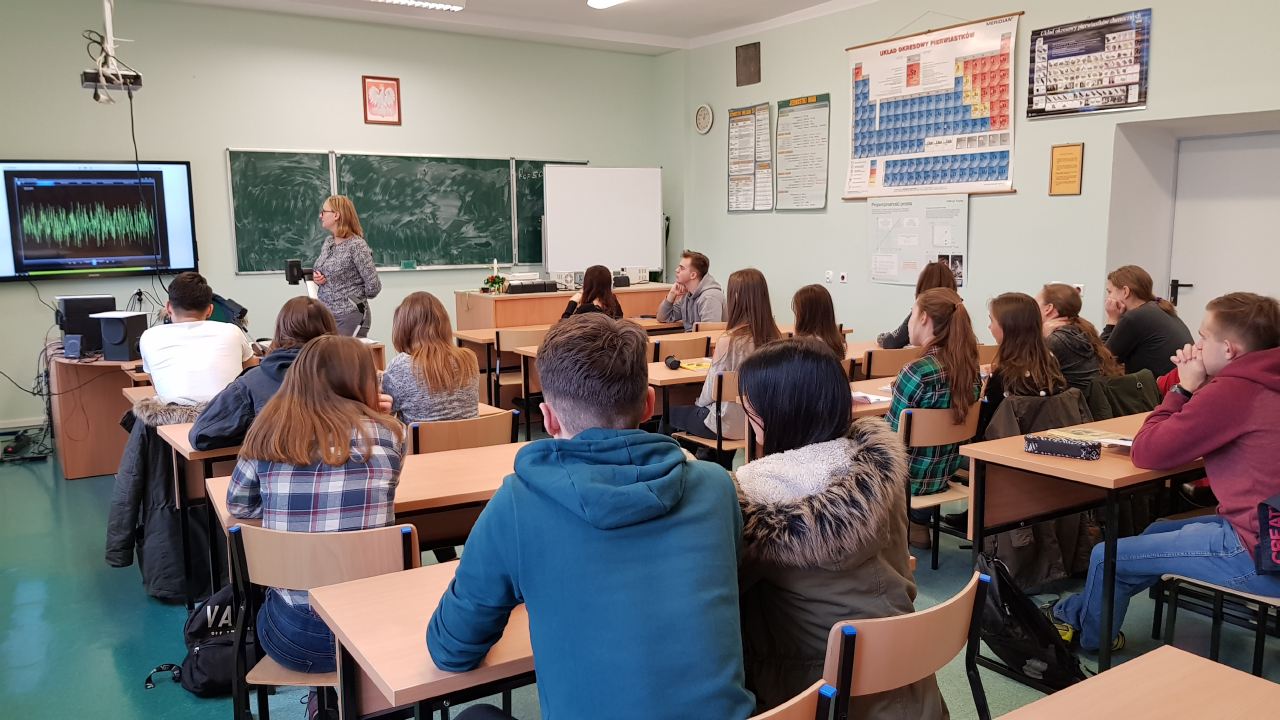 Gabinet fizyczny
Gabinet biologiczny
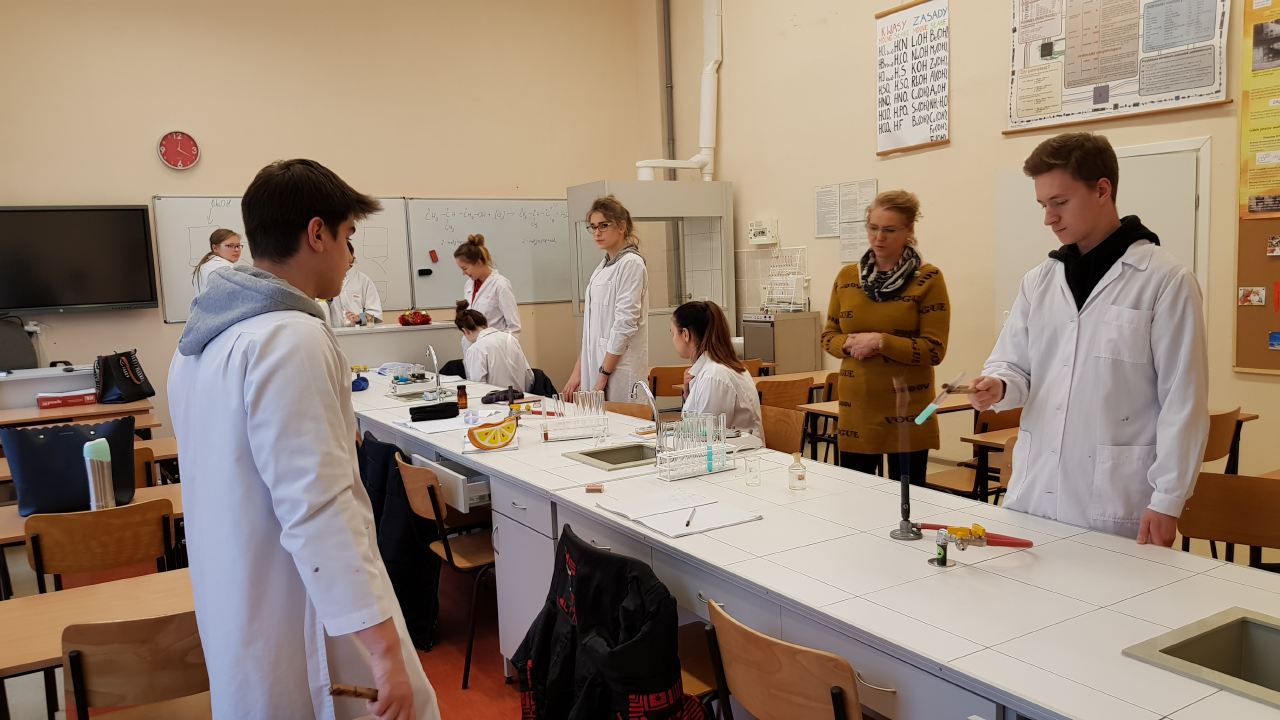 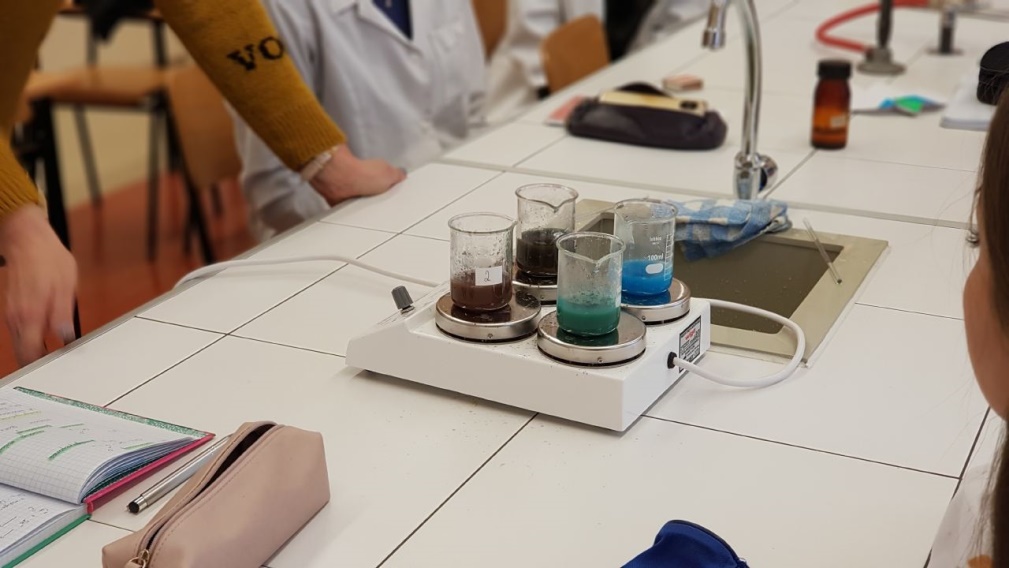 Gabinet chemiczny
Gabinet chemiczny
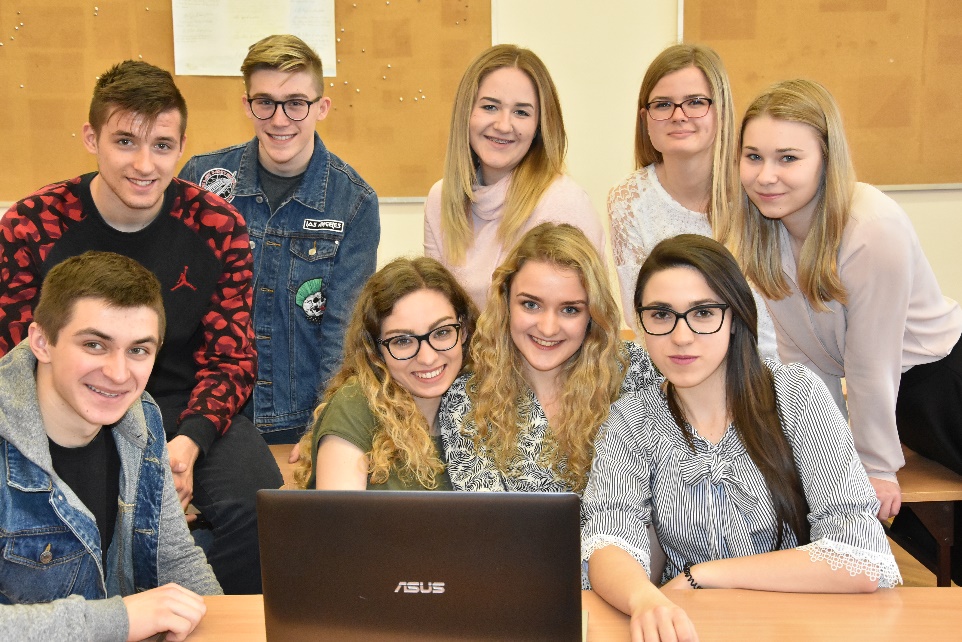 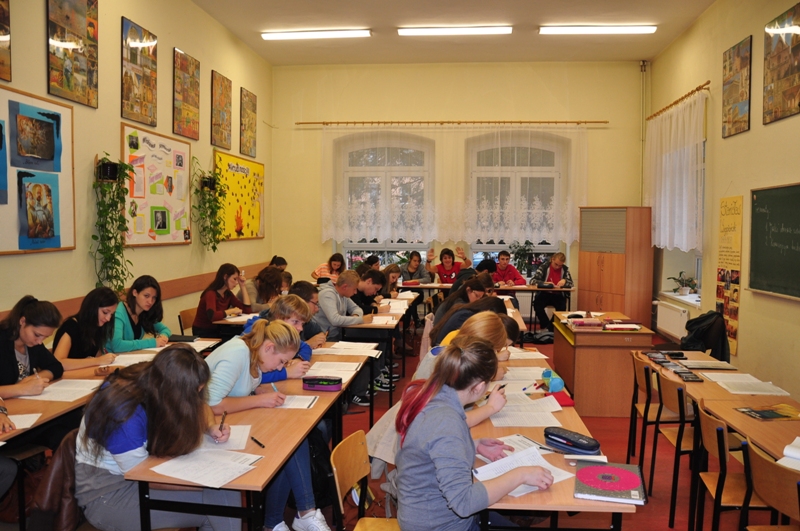 Gabinet języka angielskiego
Gabinet polonistyczny
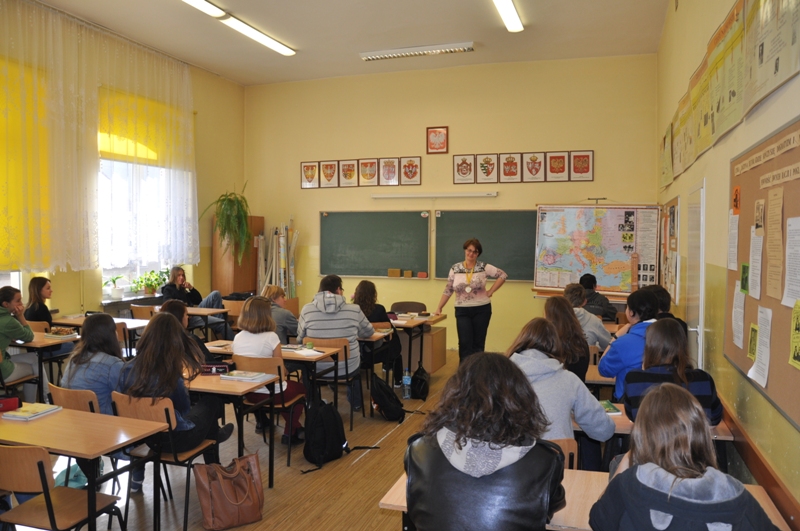 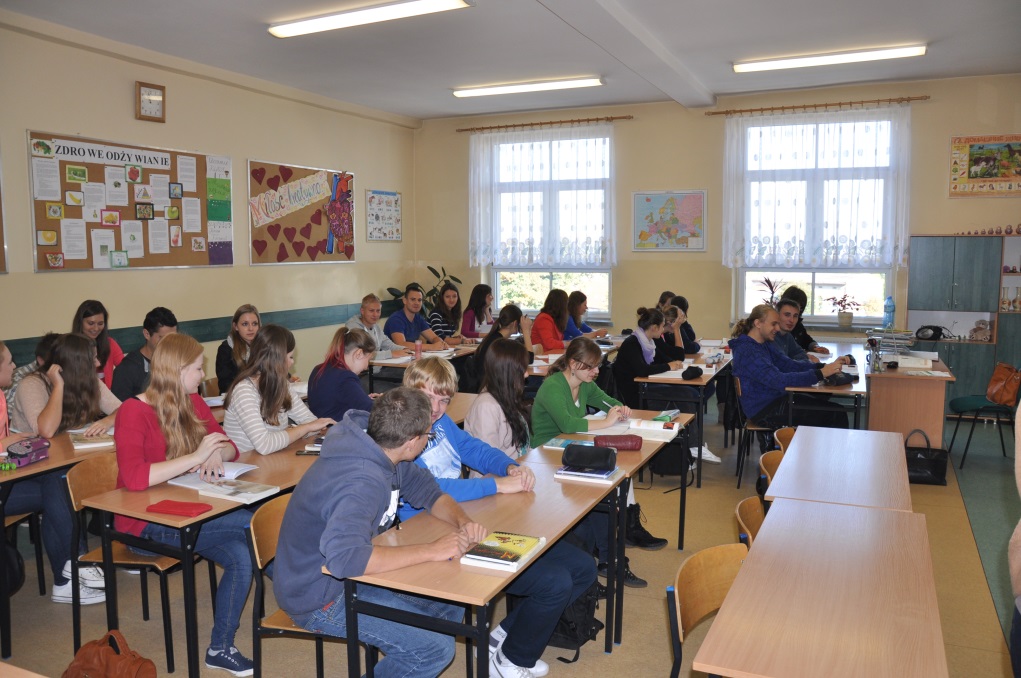 Gabinet języka rosyjskiego
Gabinet historyczny
Sala komputerowa
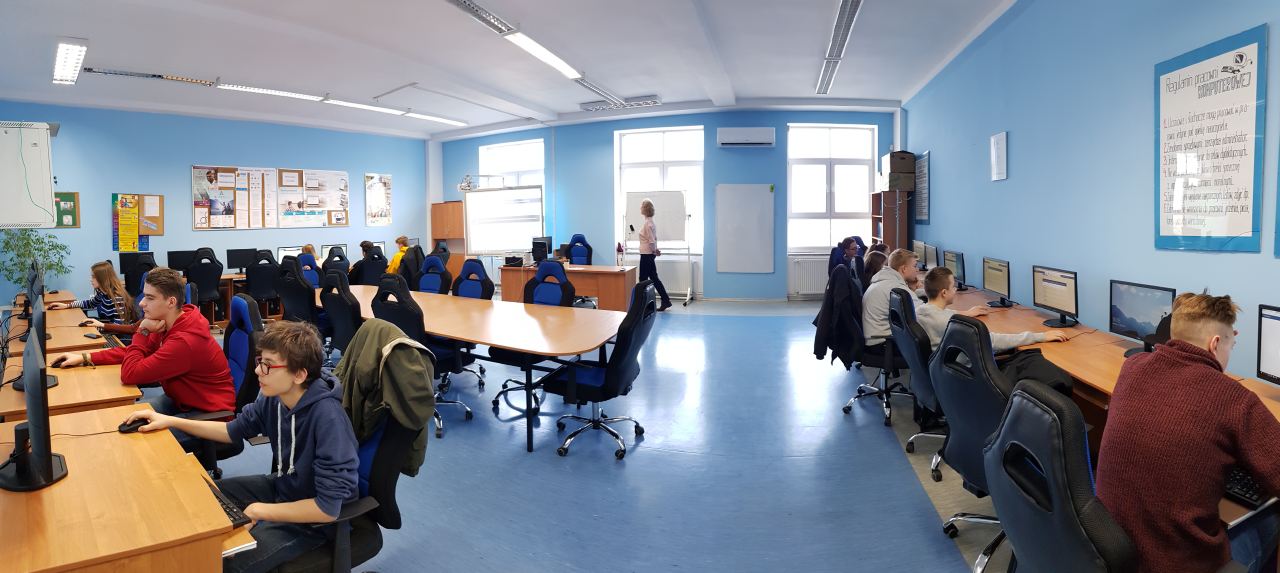 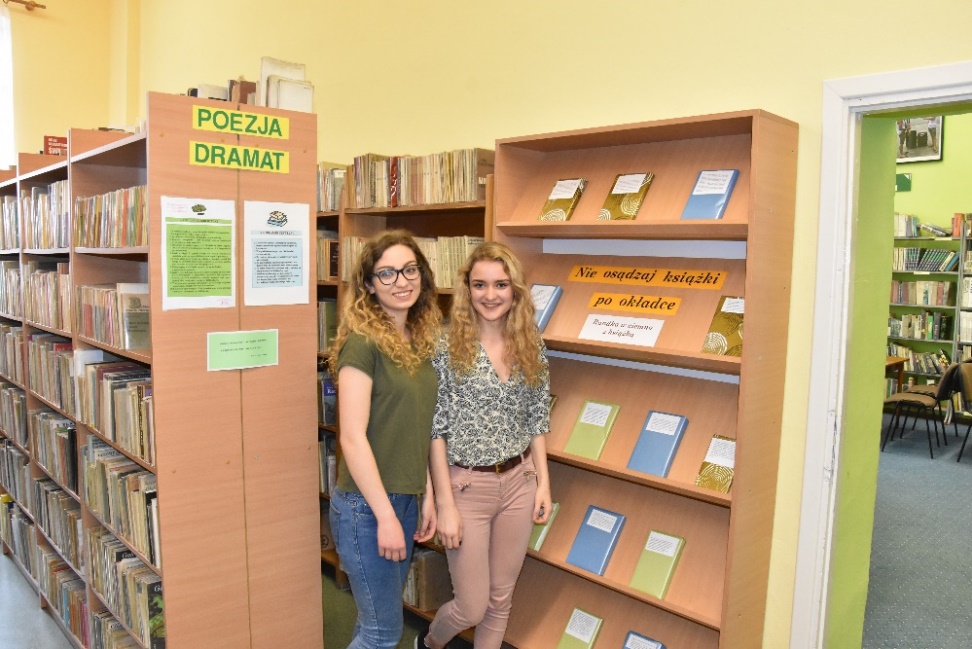 Biblioteka
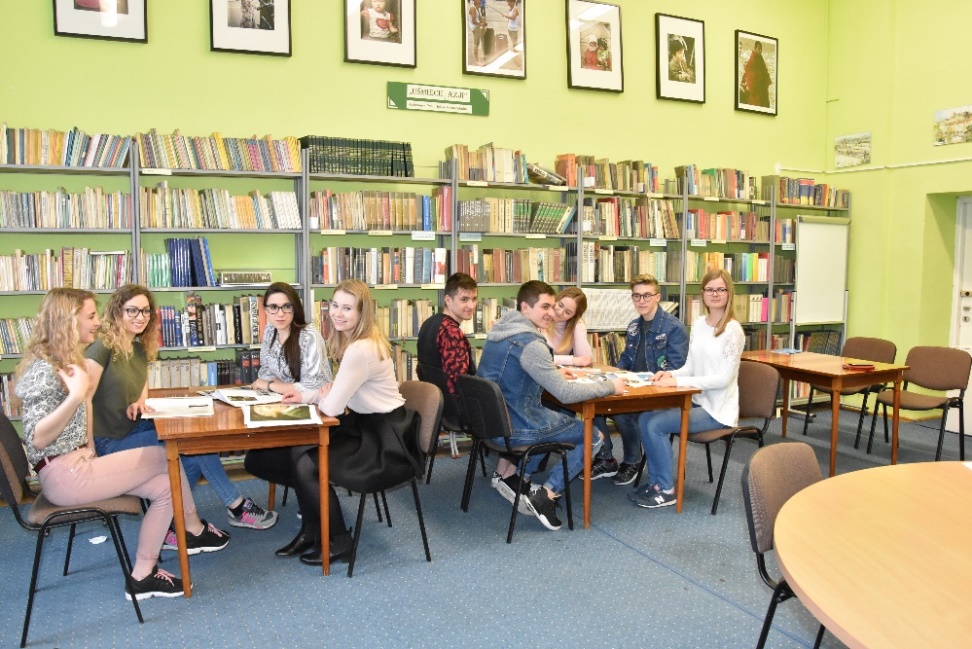 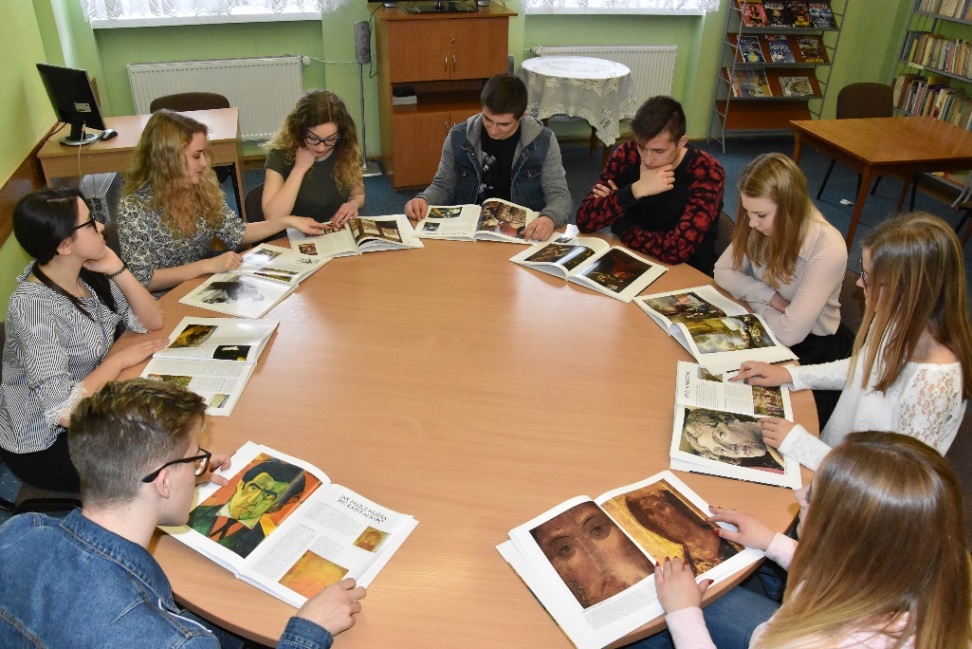 Czytelnia
Co oferujemy?
Nowa sala gimnastyczna                    z łącznikiem do budynku głównego
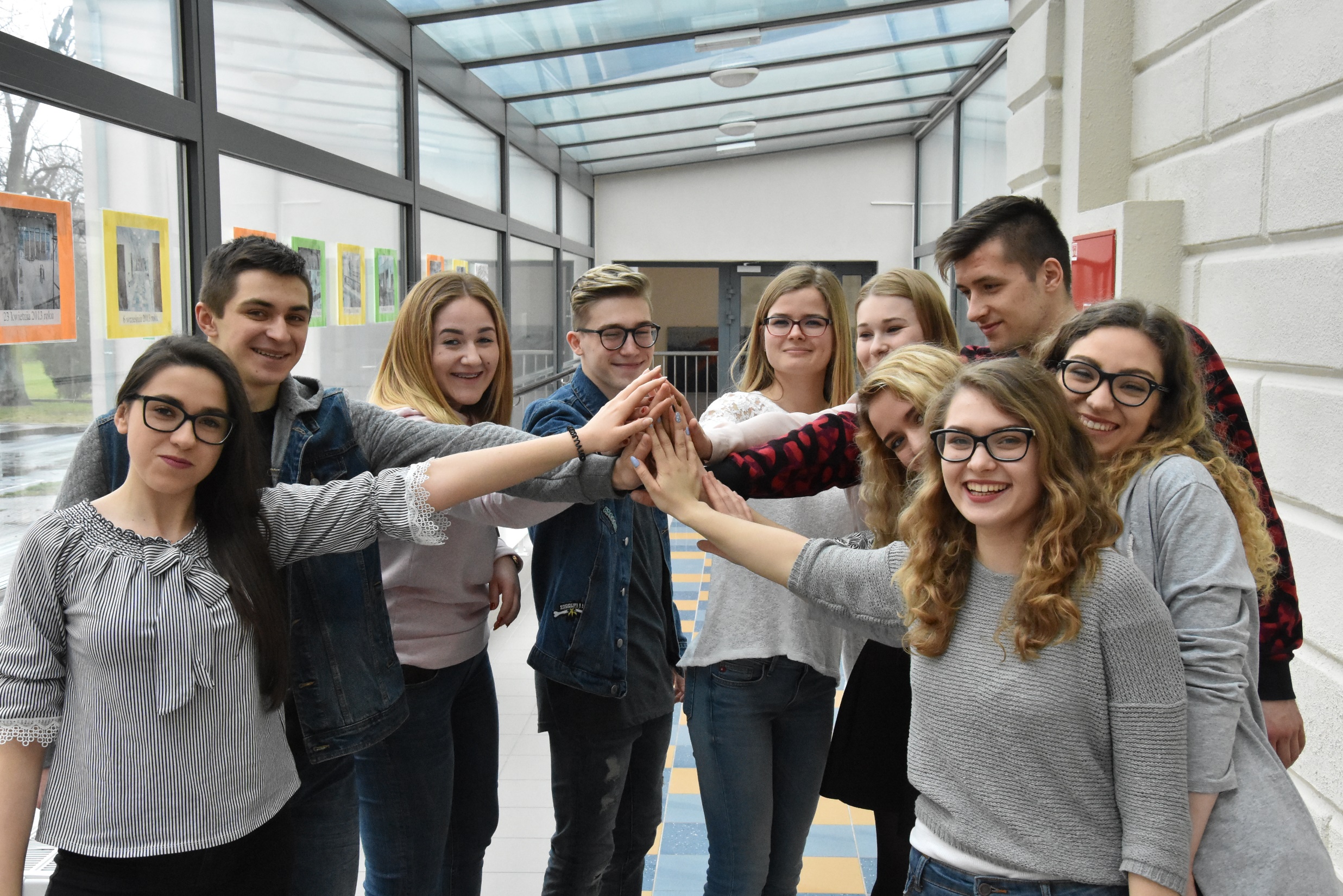 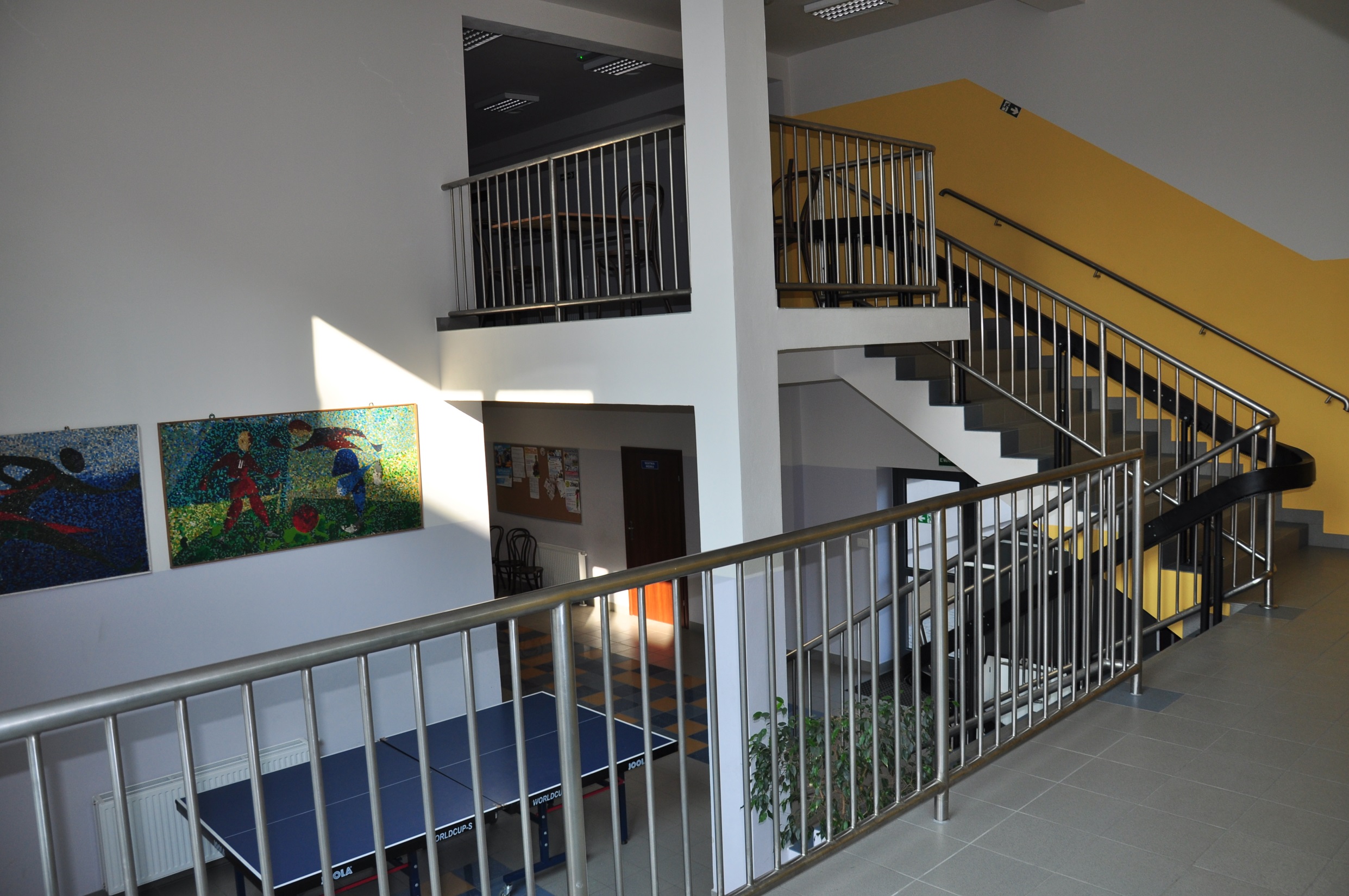 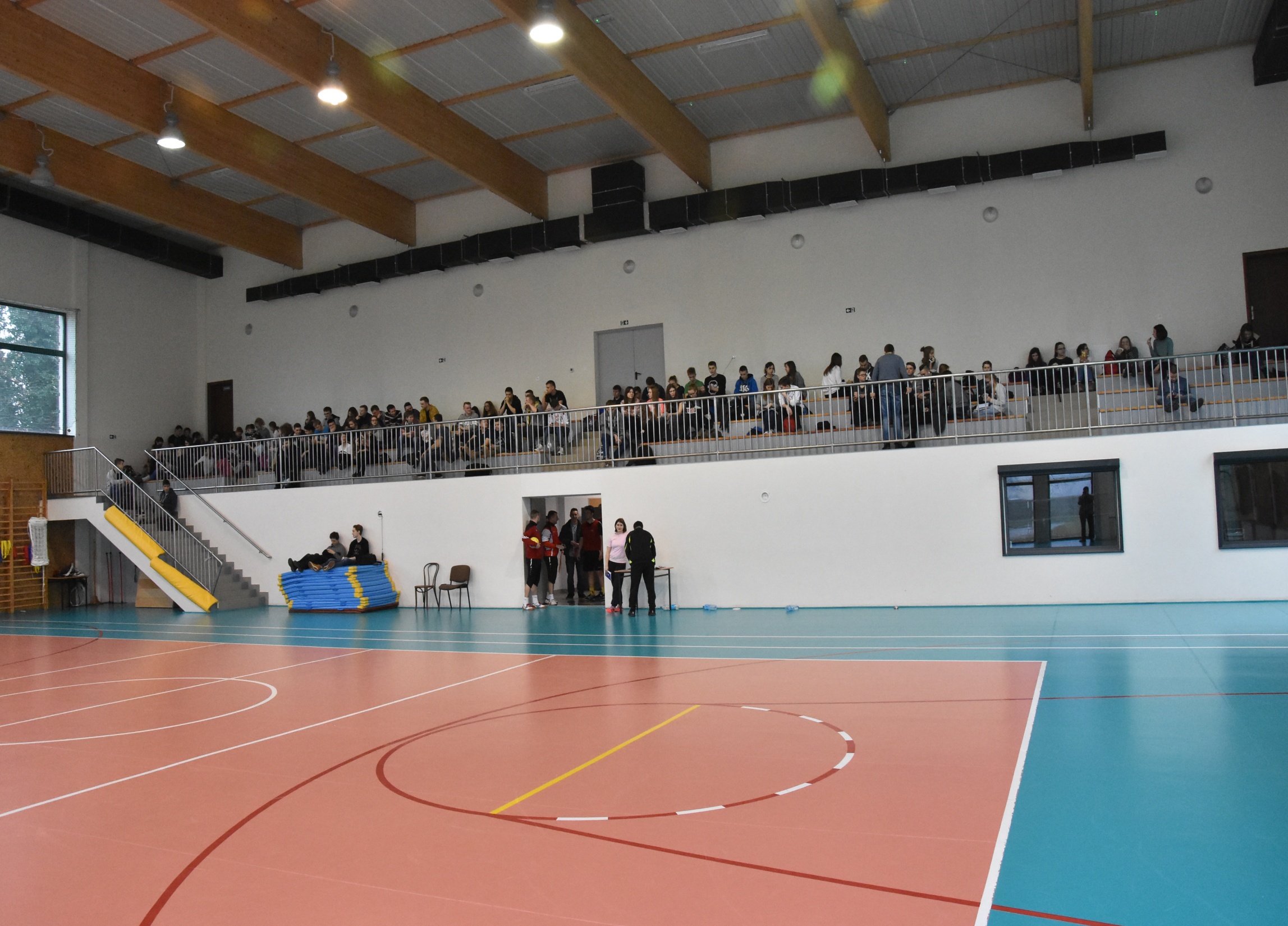 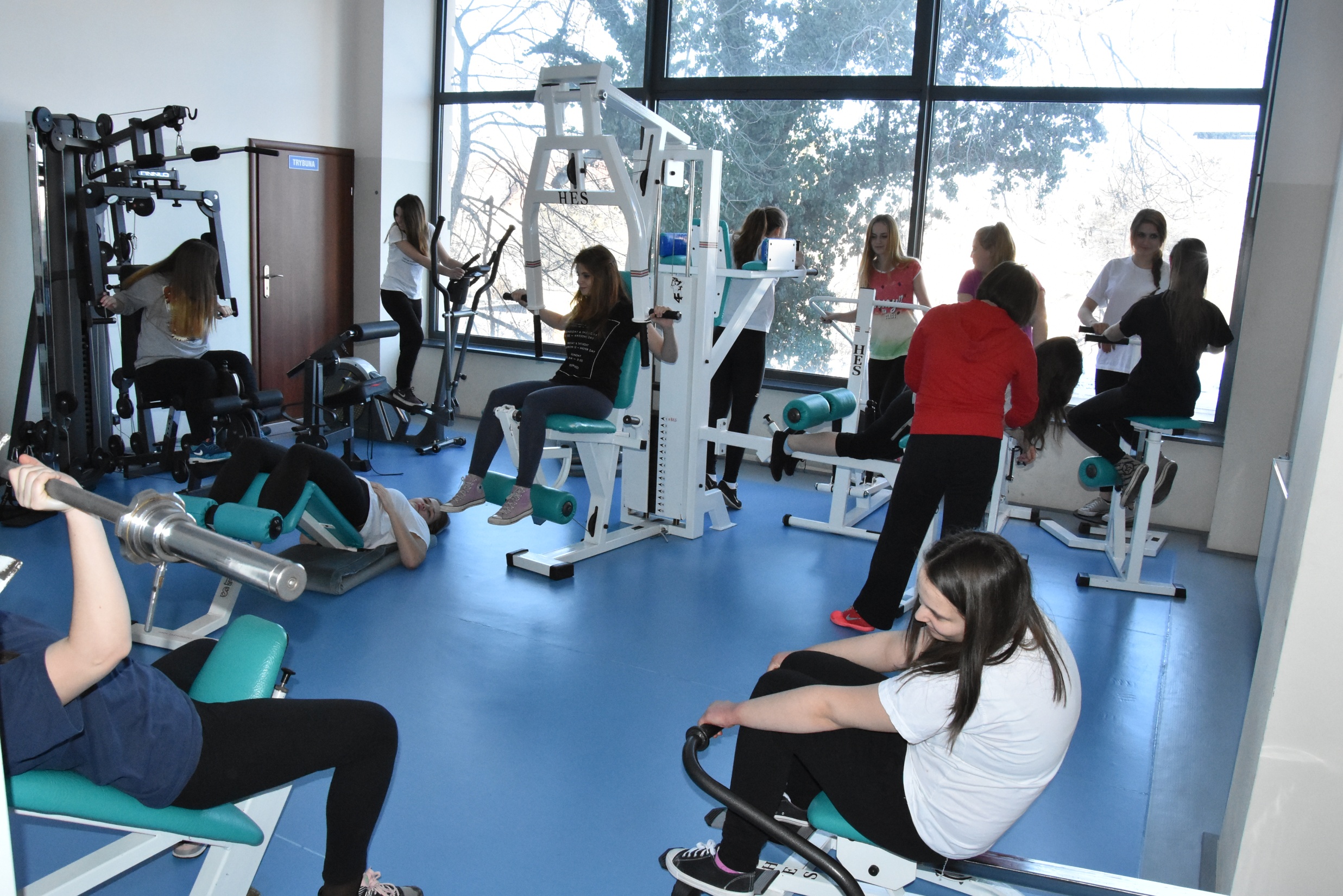 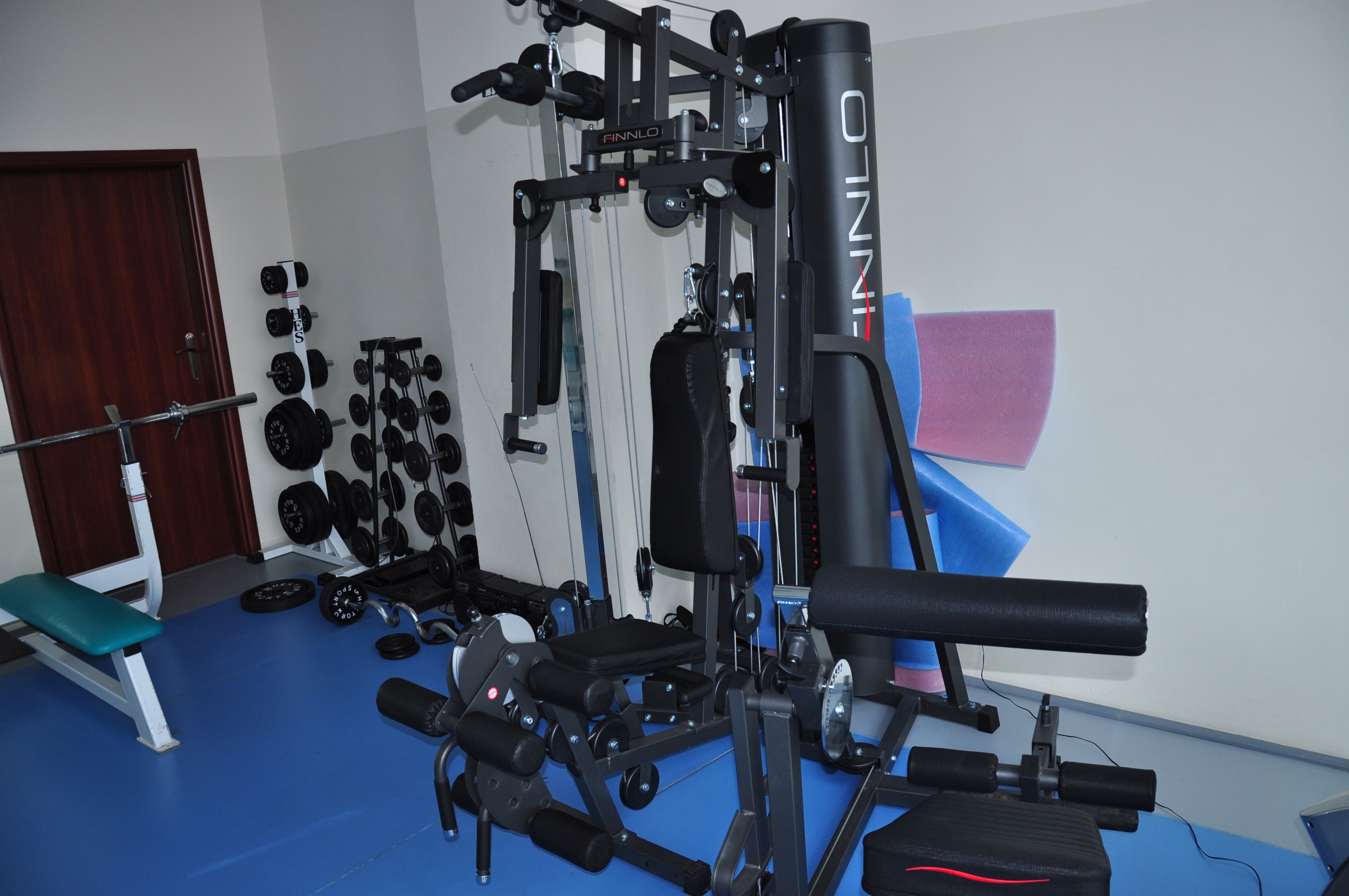 Stylowa aula szkolna
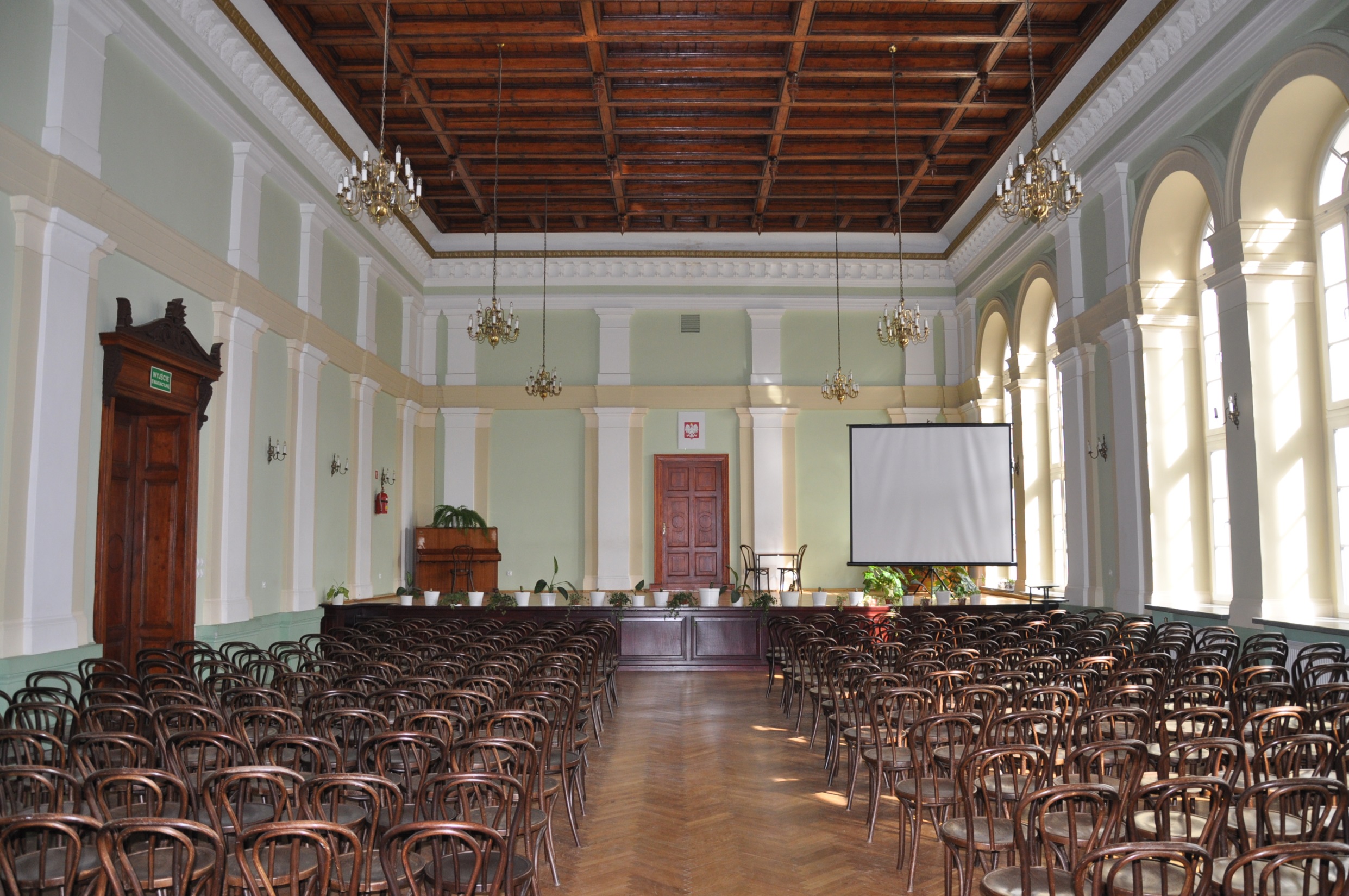 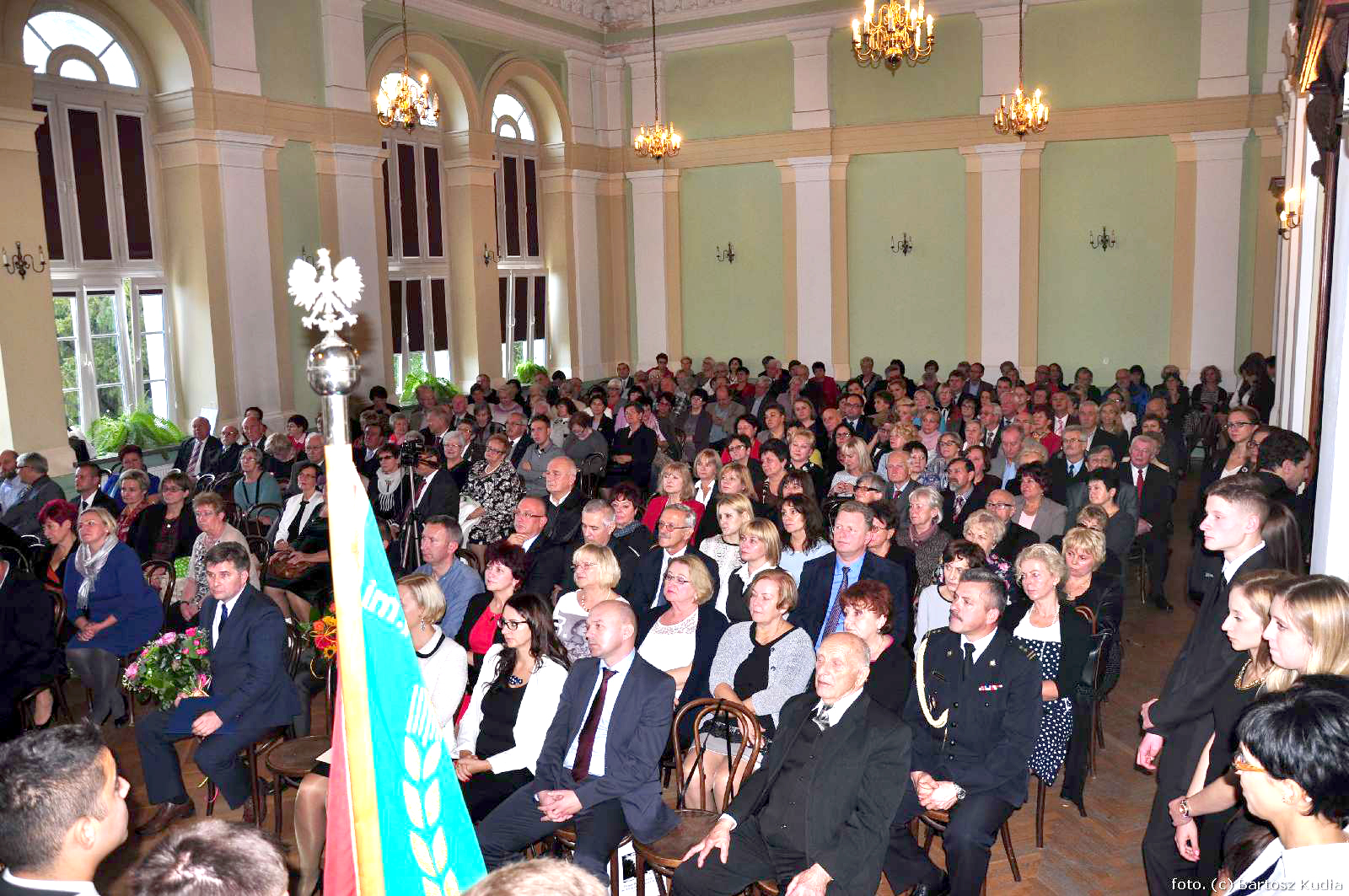 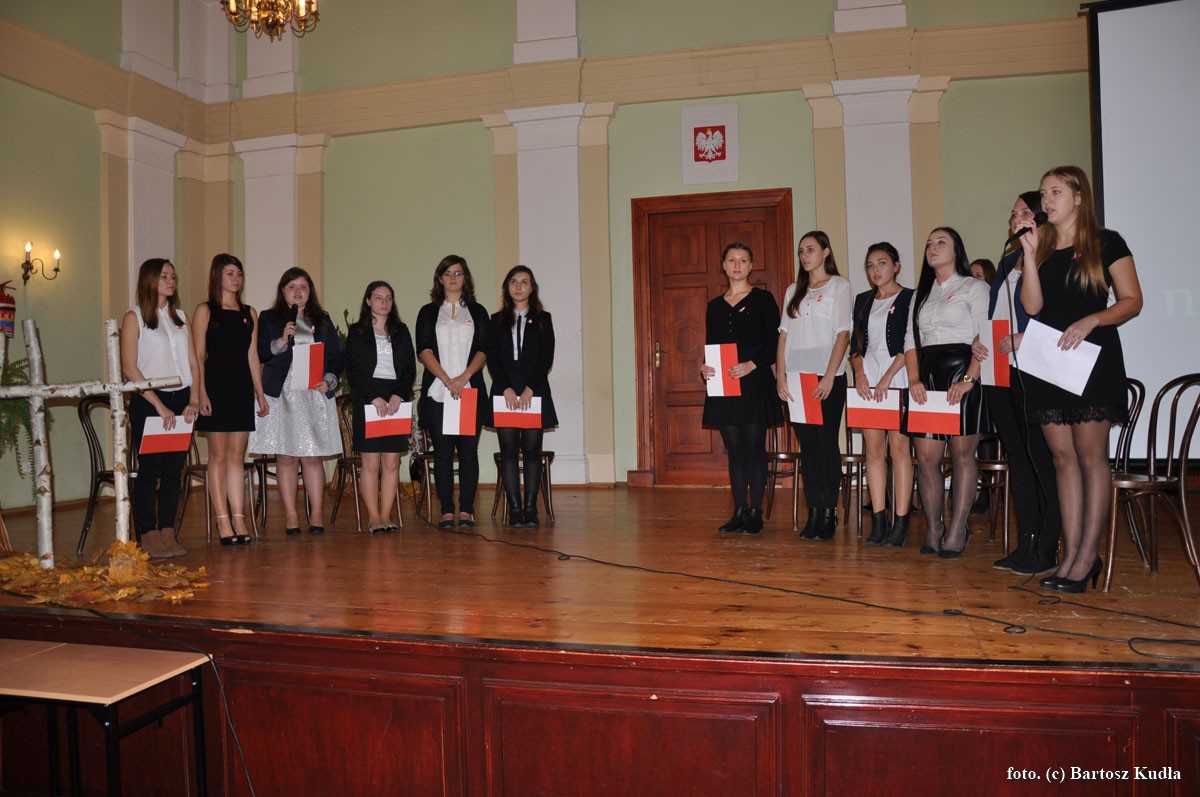 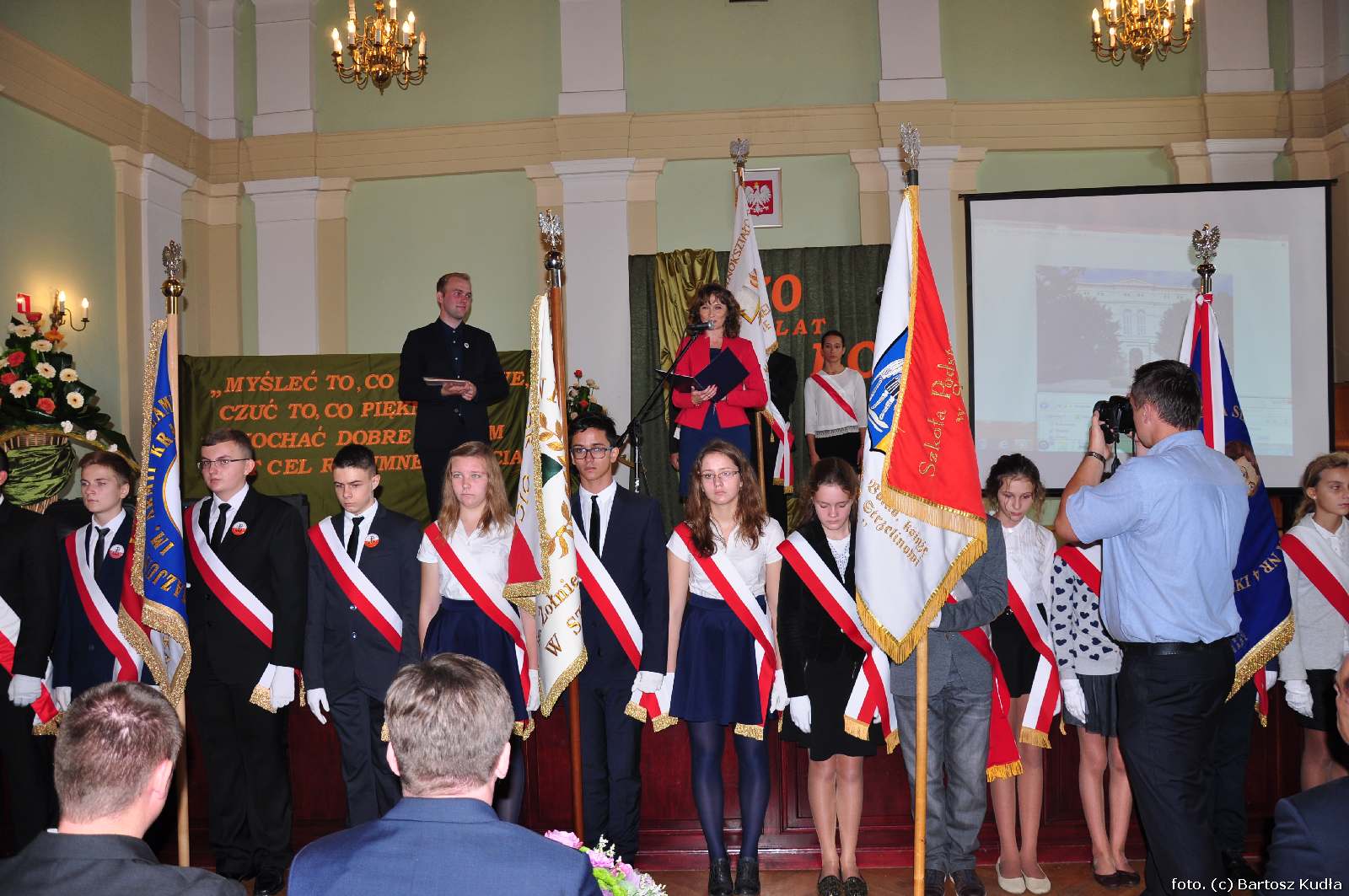 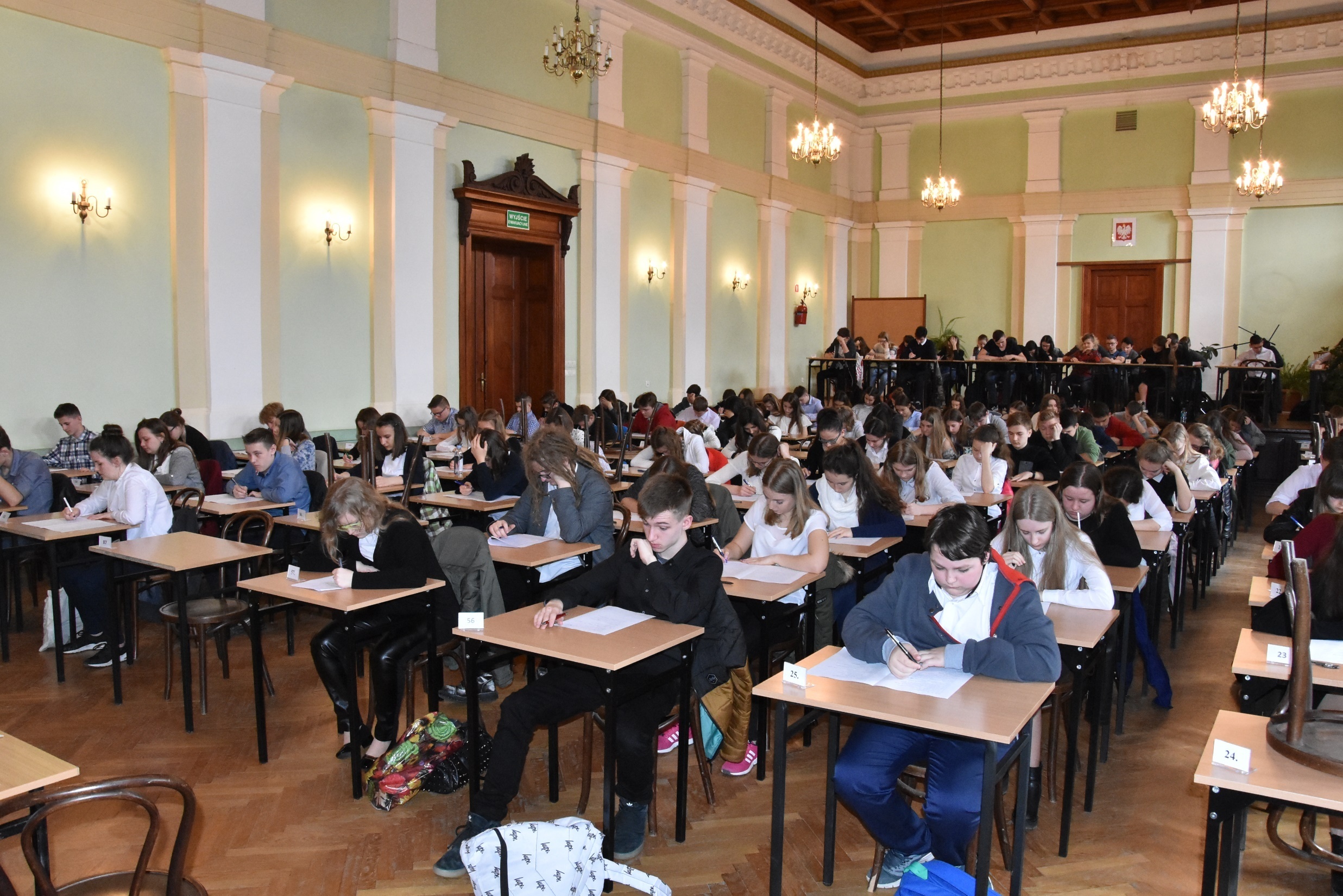 Przestronne, monitorowane korytarze
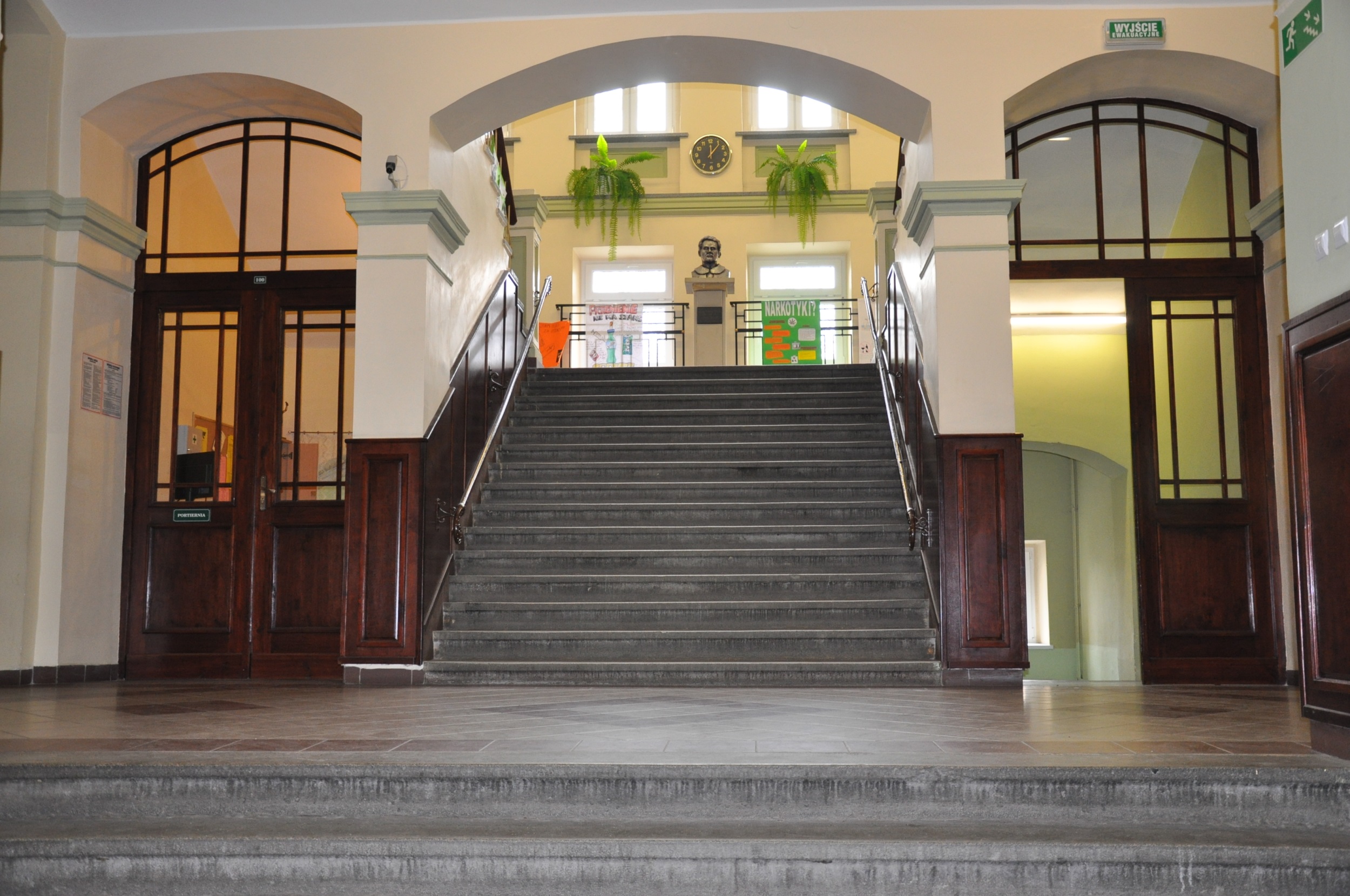 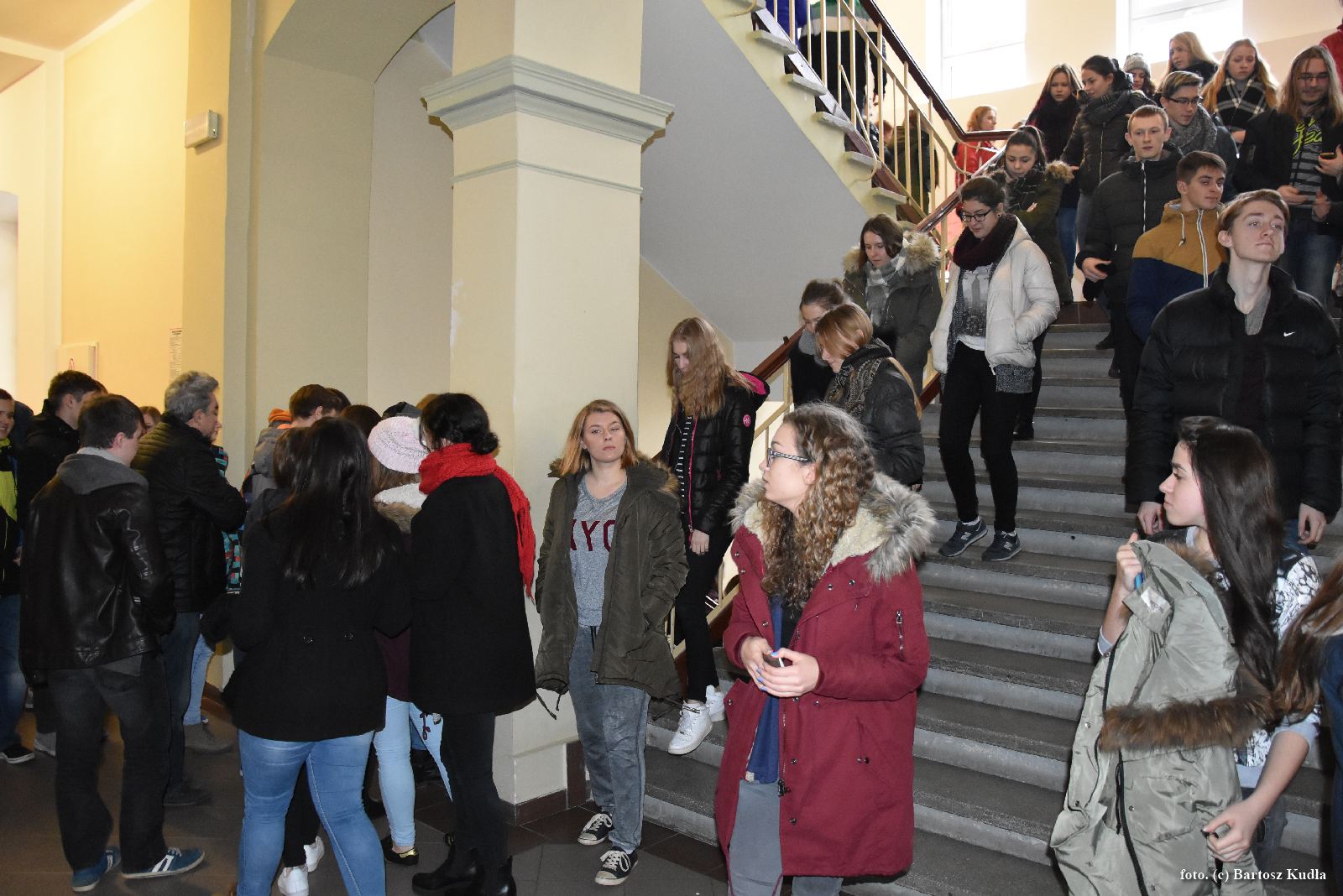 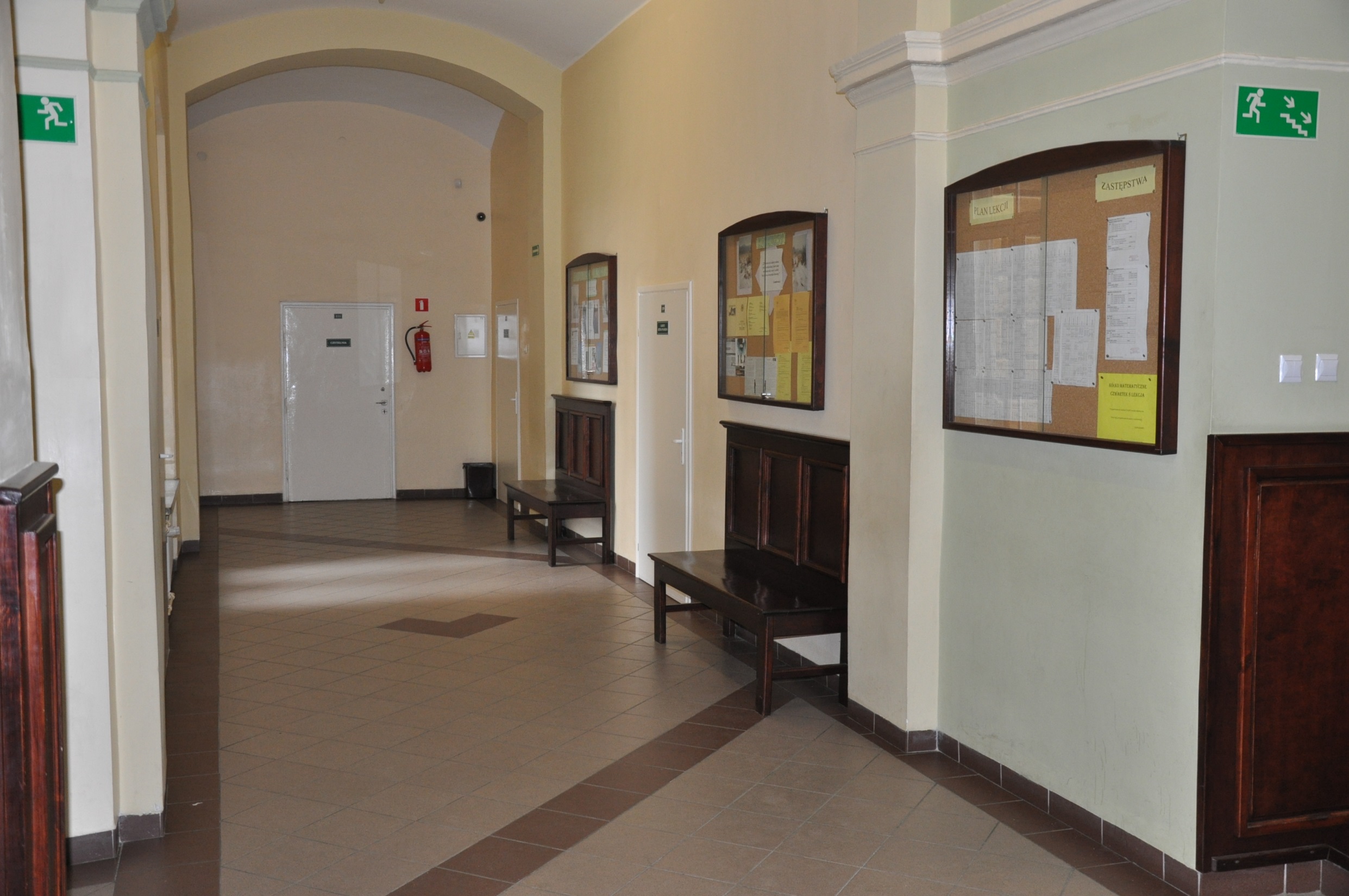 Doskonale wykwalifikowana kadra
76-letnia tradycja w nauczaniu z bardzo dobrym przygotowaniem do matury i studiów
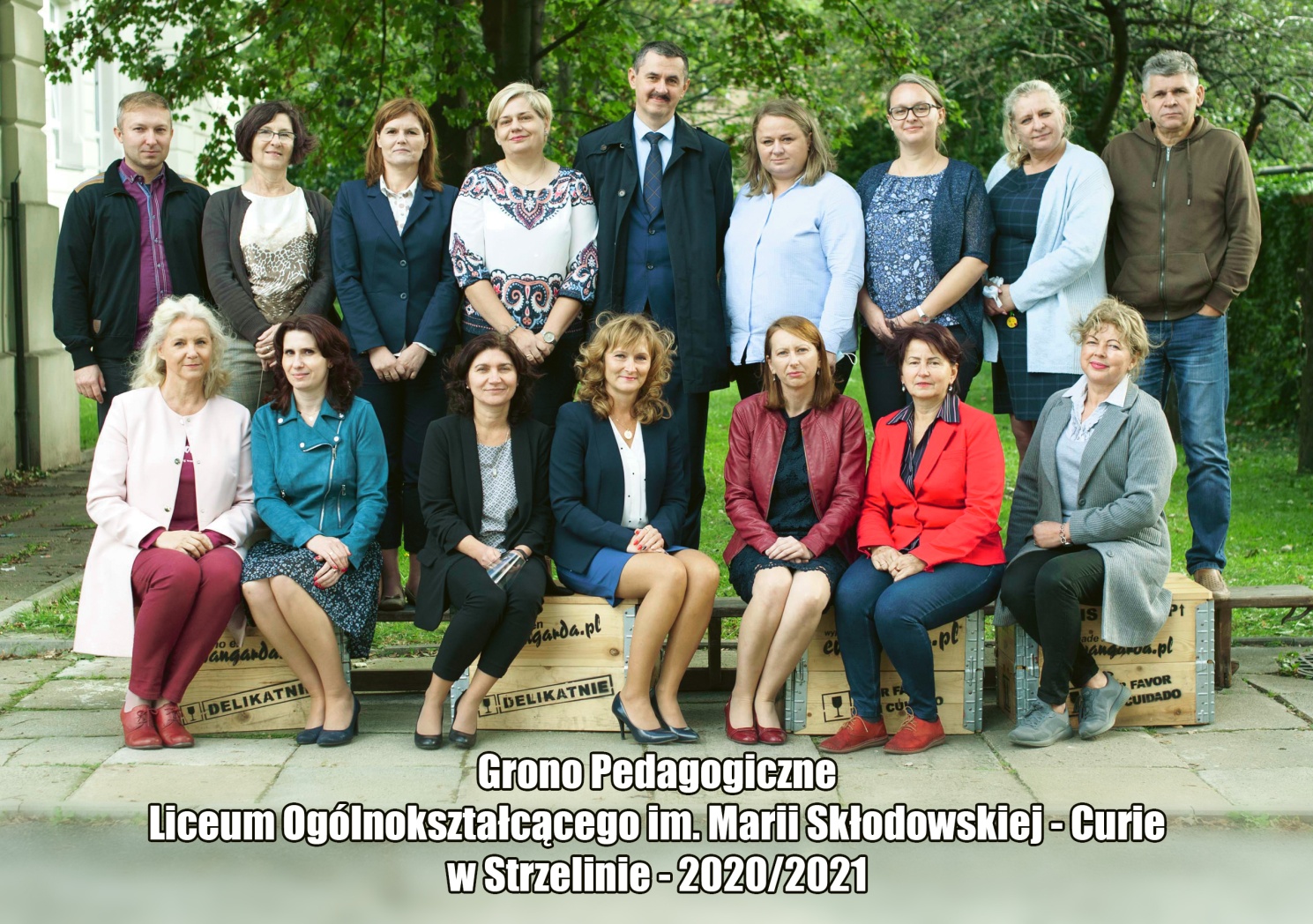 Co nas wyróżnia?
realizacja wybranych przedmiotów w zakresie rozszerzonym
przyjazna atmosfera, sprzyjająca uczeniu się
dbanie o tradycje szkolne i narodowe
stosowanie nowoczesnych, skutecznych metod nauczania
bardzo dobre wyniki matur
monitoring i bezpieczeństwo
współpraca z rodzicami
kontakty ze środowiskiem lokalnym
Co nas wyróżnia?
Zdawalność na maturze (rok 2020)
wynik LO STRZELIN: 89,4%

wynik w powiecie strzelińskim (licea): 82,7%

 wynik w województwie : 87,1%
Edukacja kulturalna
lekcje muzealne w Muzeum Narodowym i Muzeum Etnograficznym we Wrocławiu
wyjazdy do teatru, kina, Narodowego Forum Muzyki
edukacja filmowa w Strzelińskim Ośrodku Kultury
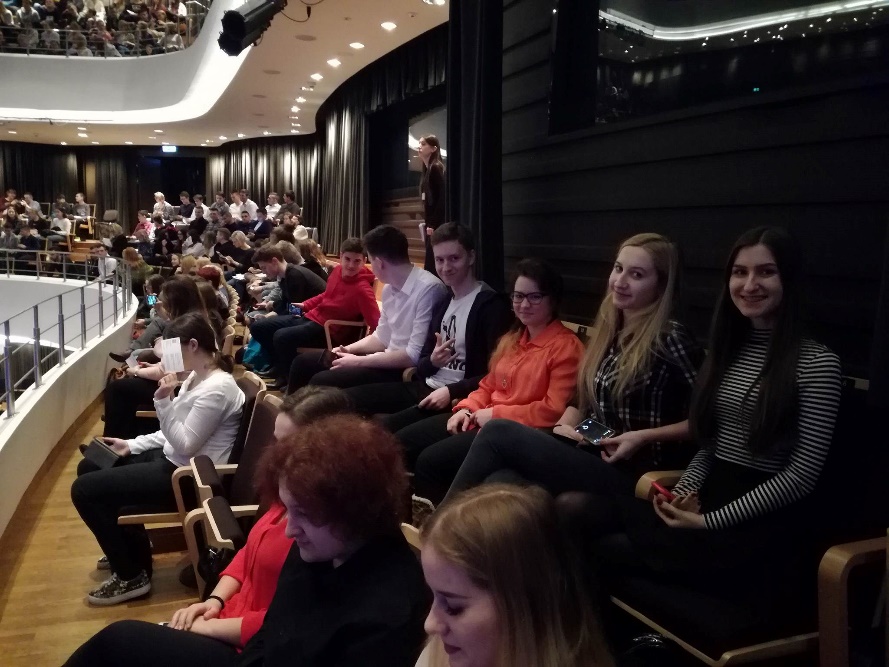 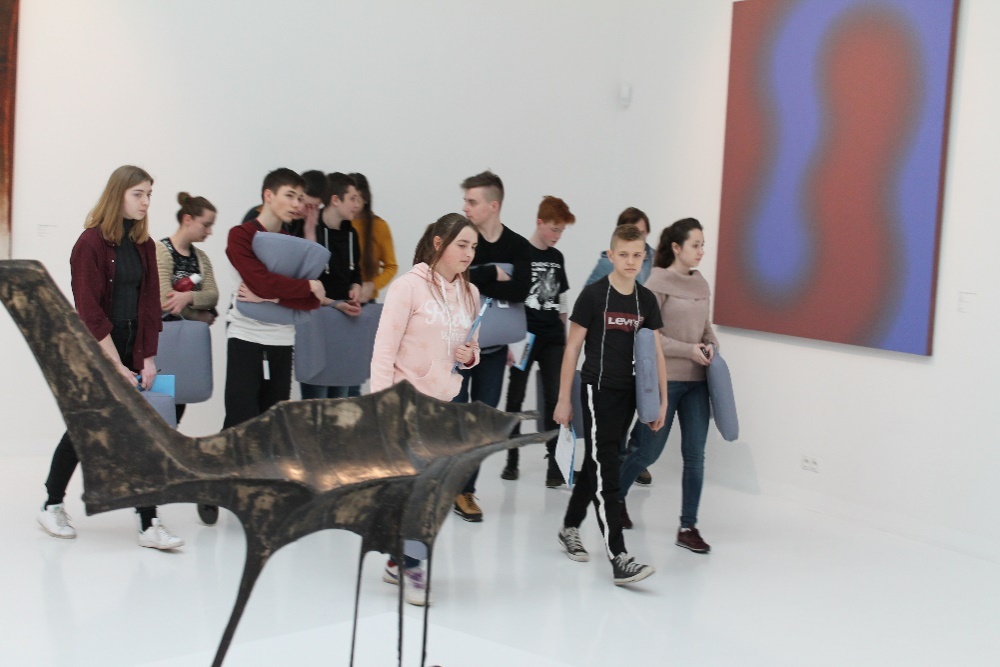 Imprezy kulturalne
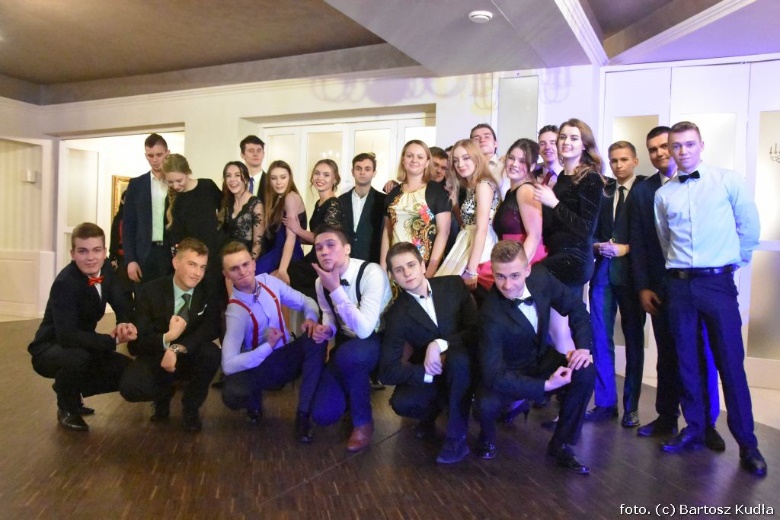 Bale półmetkowe
 i studniówkowe
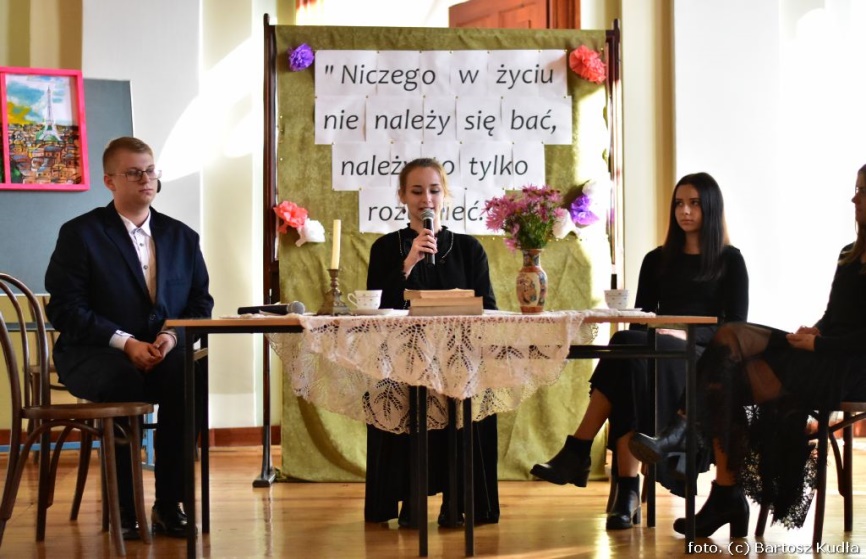 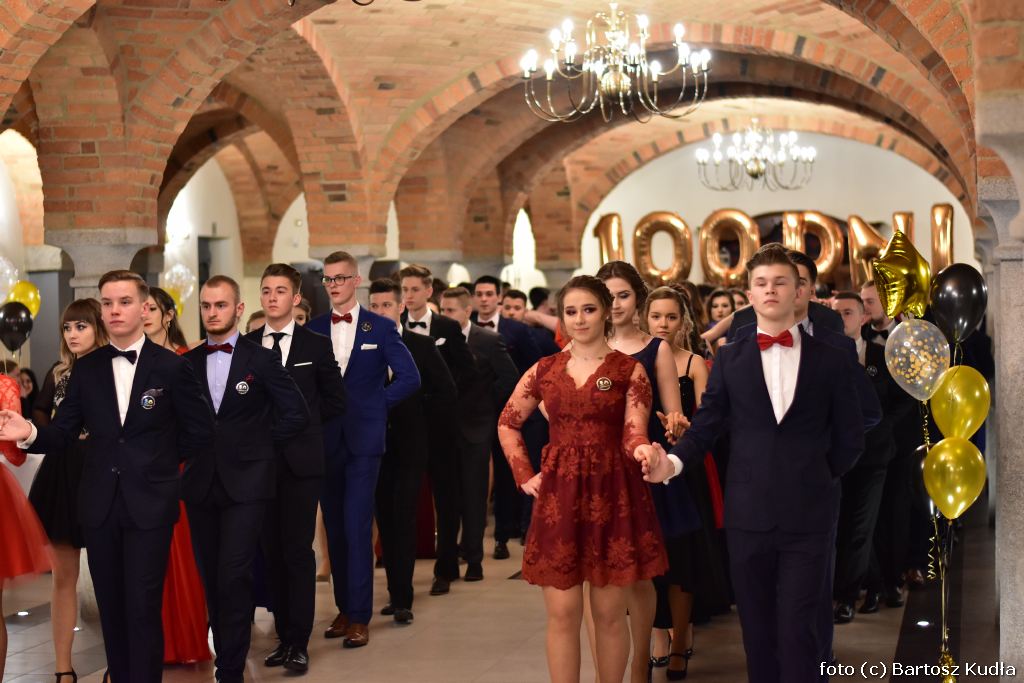 Apele okolicznościowe
Koncerty w Strzelińskim Ośrodku Kultury
Koncert bożonarodzeniowy
Koncert wiosenny
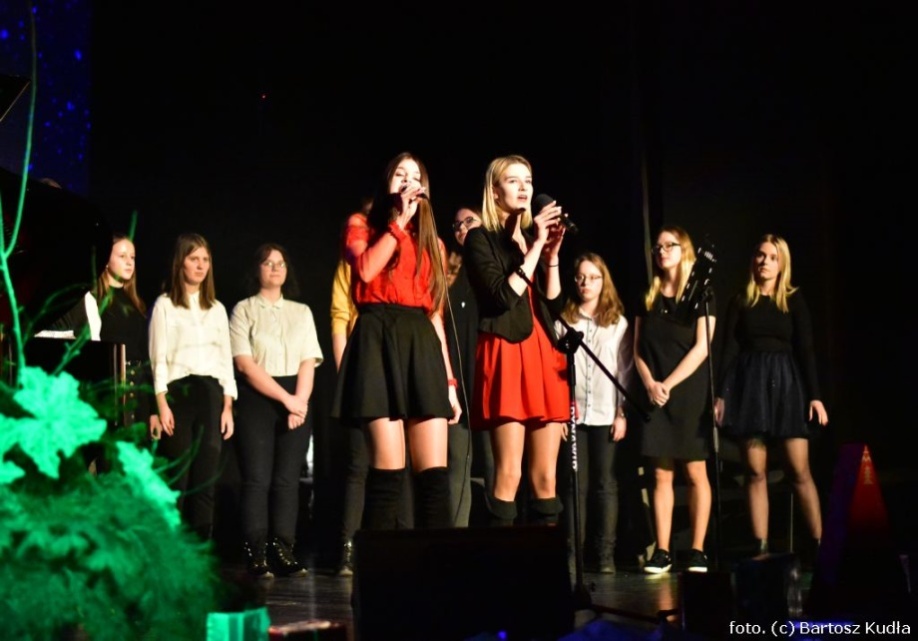 FESTIWAL NAUKI
Część przyrodnicza
Część humanistyczna
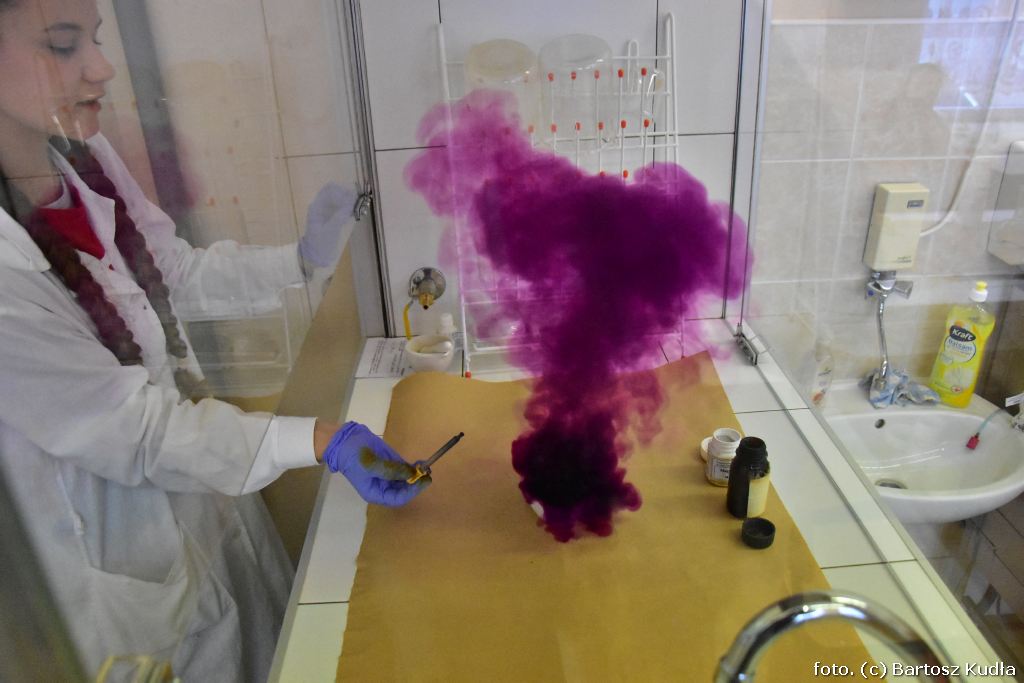 FESTIWAL TALENTÓW
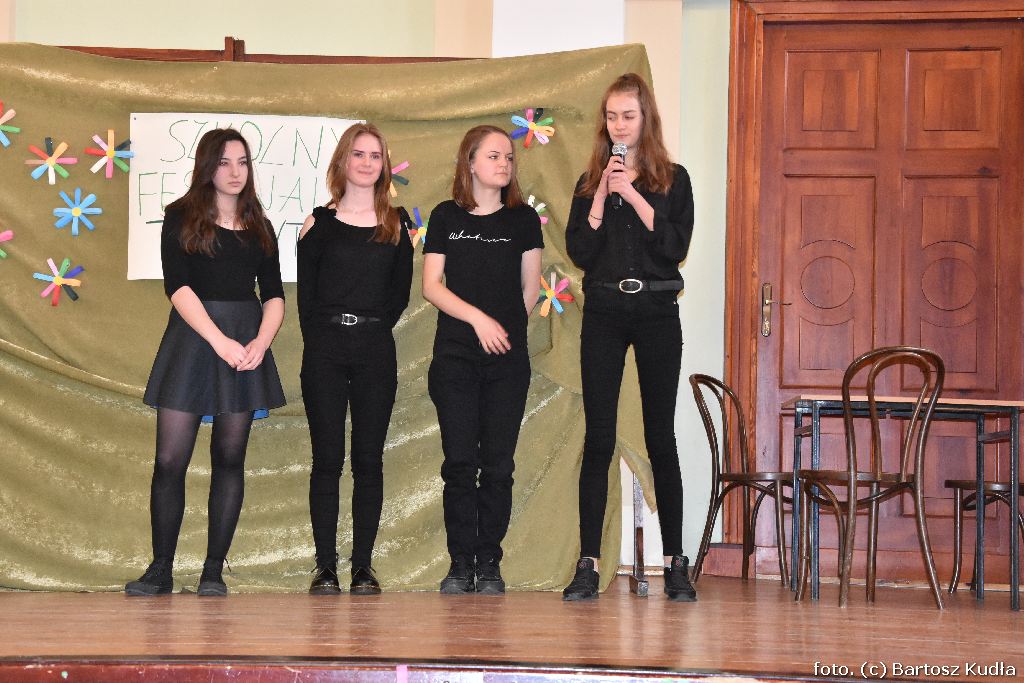 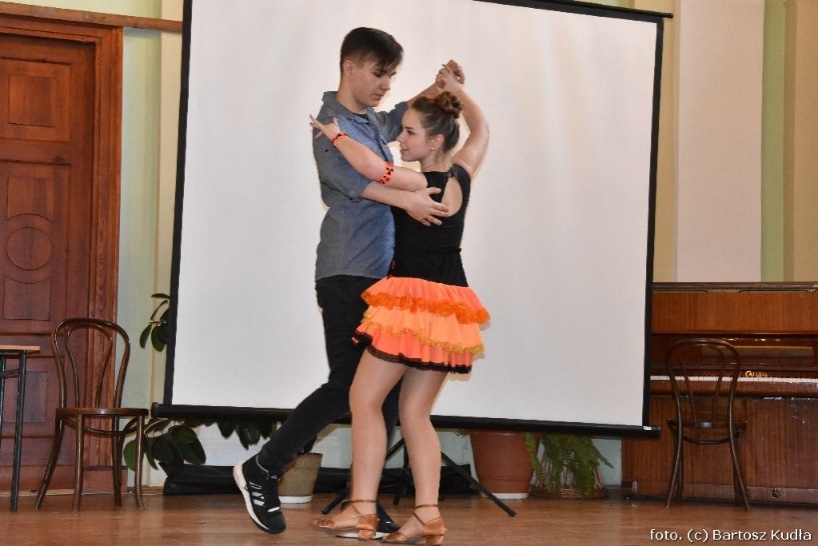 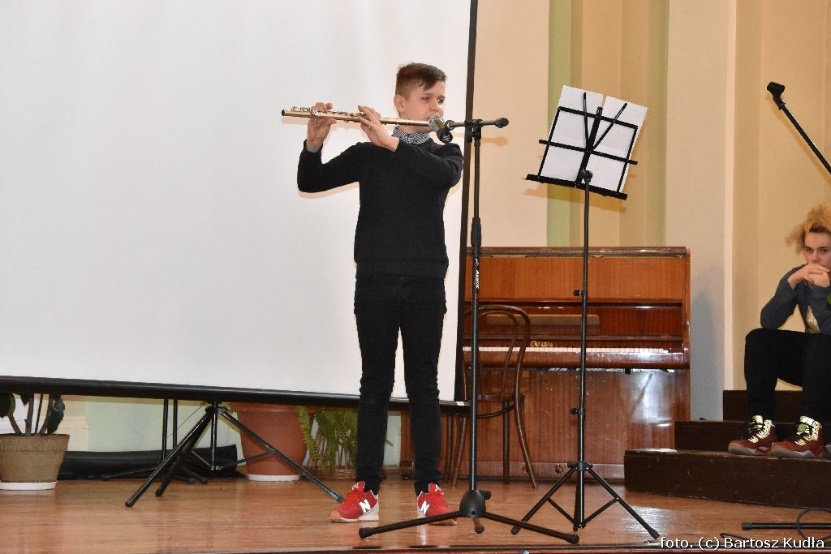 Wycieczki
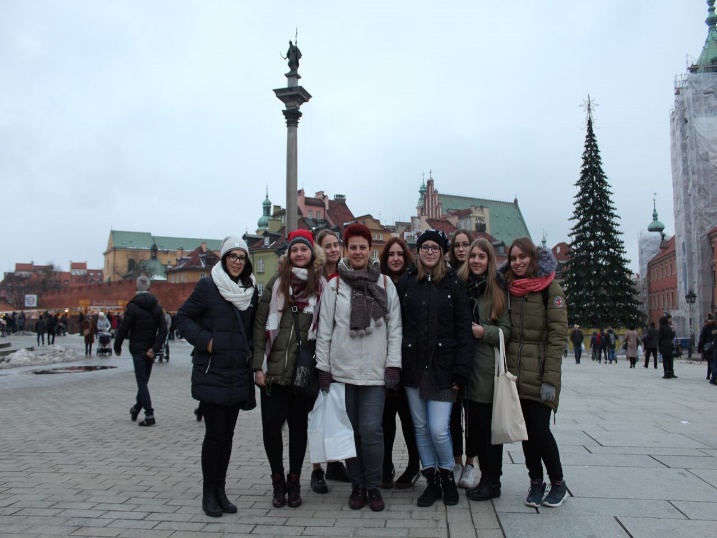 integracyjne
edukacyjne
turystyczno-krajoznawcze
krajowe i zagraniczne
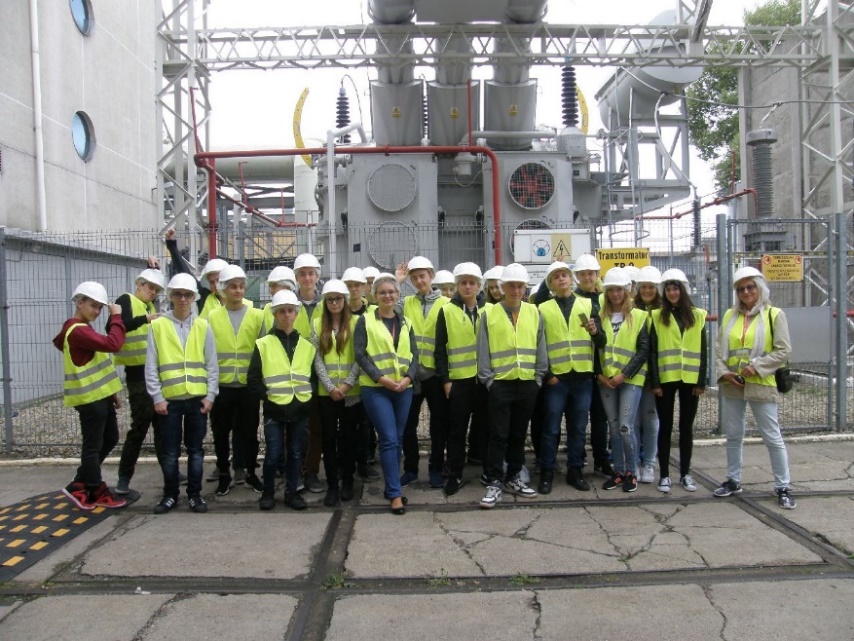 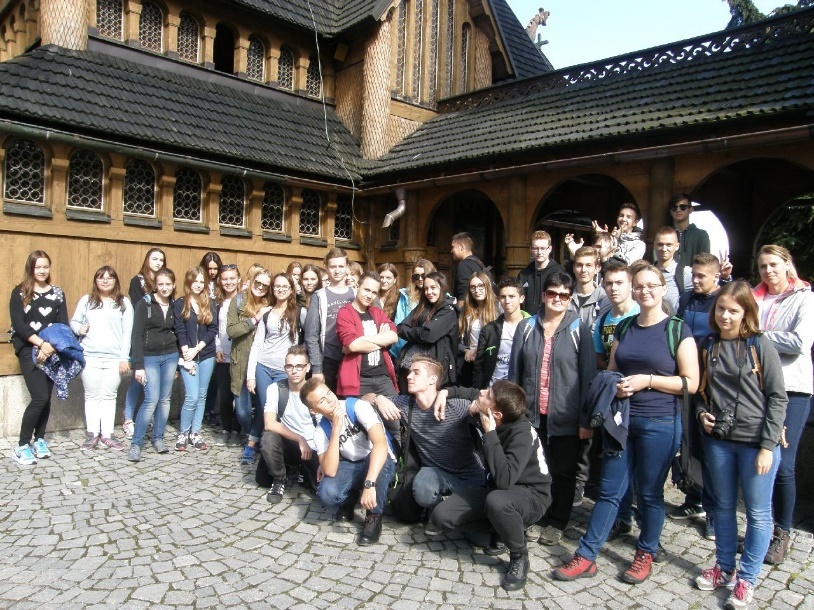 Zajęcia sportowe
hokej na lodowisku
zajęcia na basenie
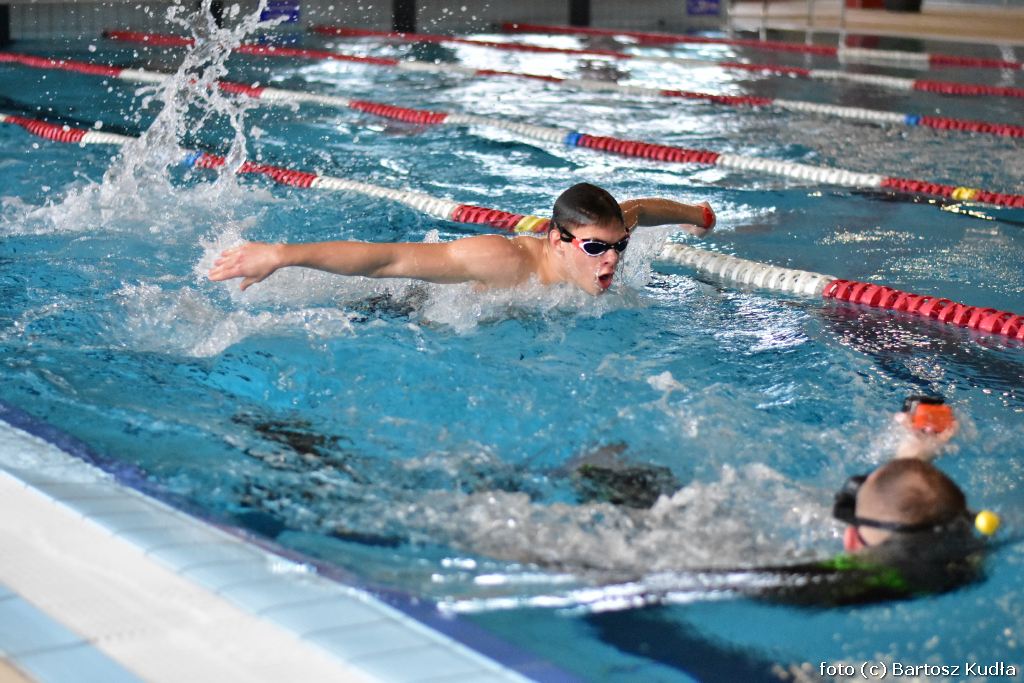 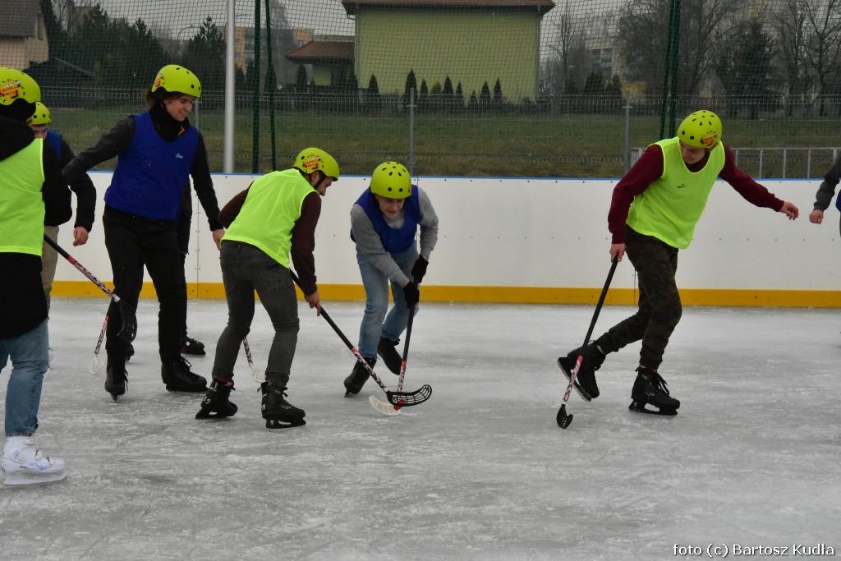 Zajęcia pozalekcyjne
zajęcia wyrównawcze 
i rozwijające
zajęcia ułatwiające przygotowanie do matury
udział w projekcie Młody Chemik Eksperymentuje
udział w projekcie Akademia Młodych Odkrywców
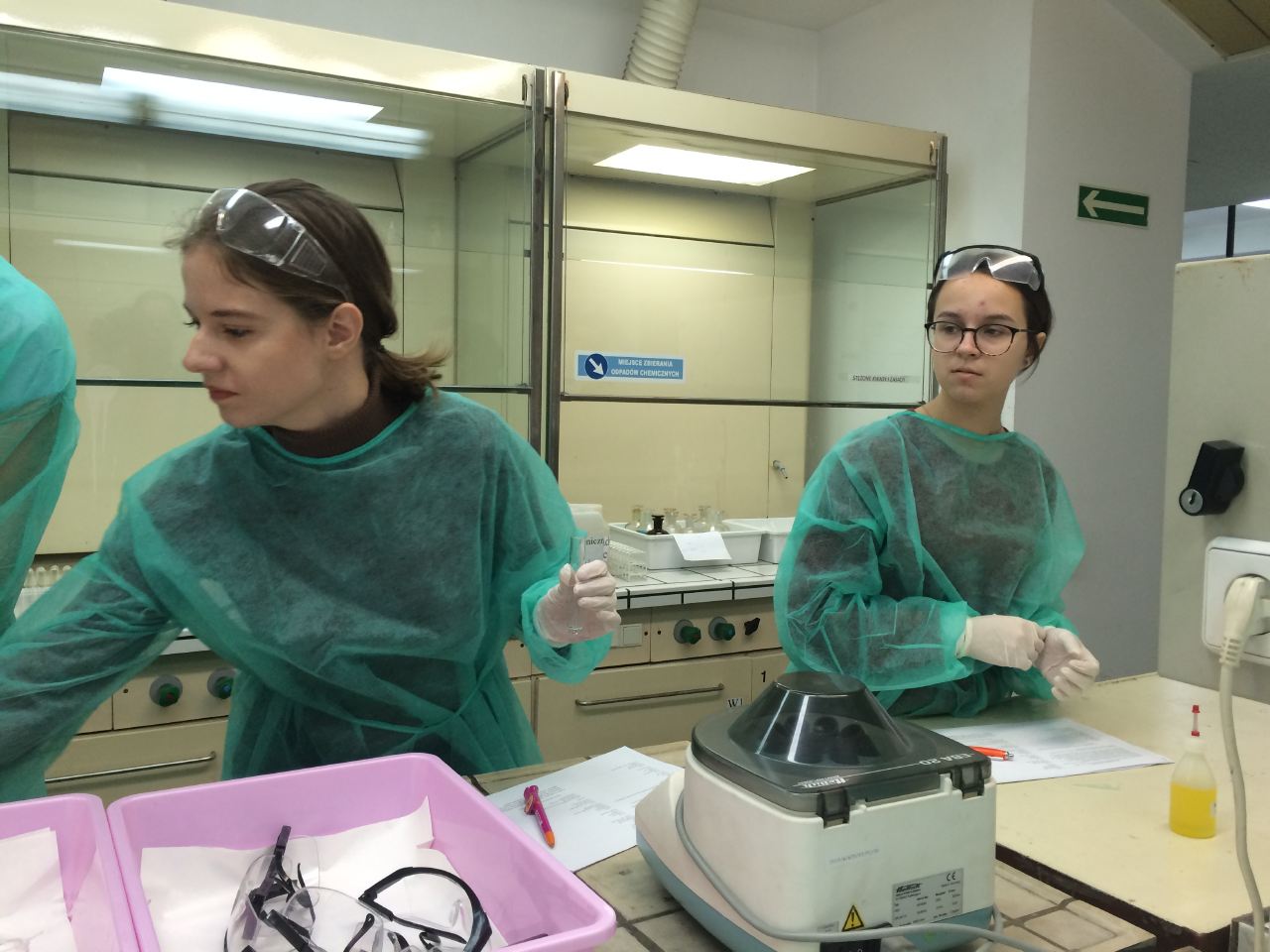 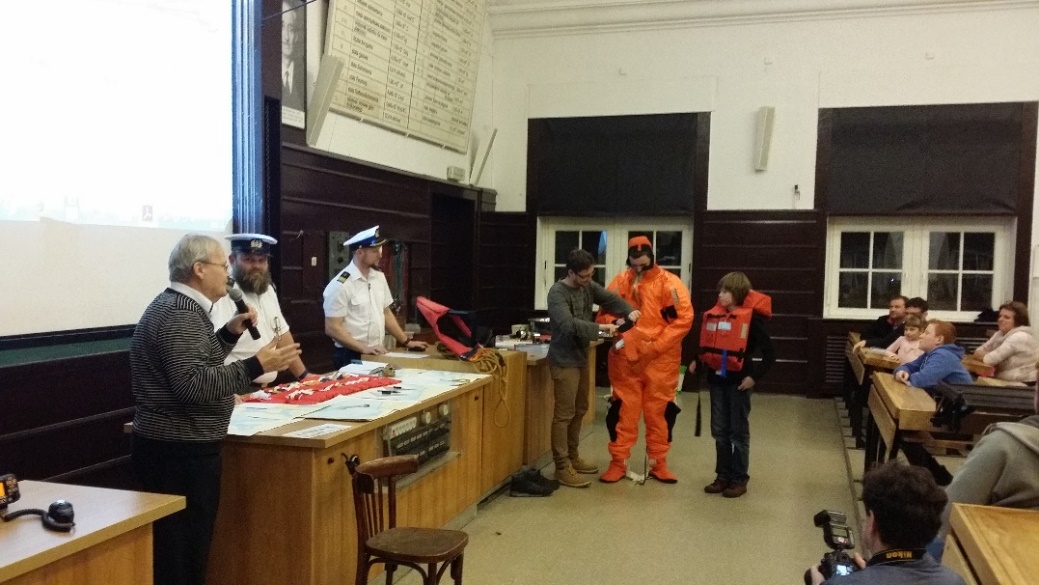 Zajęcia pozalekcyjne
Warsztaty Medialne
Warsztaty 
Kreatywnego Pisania
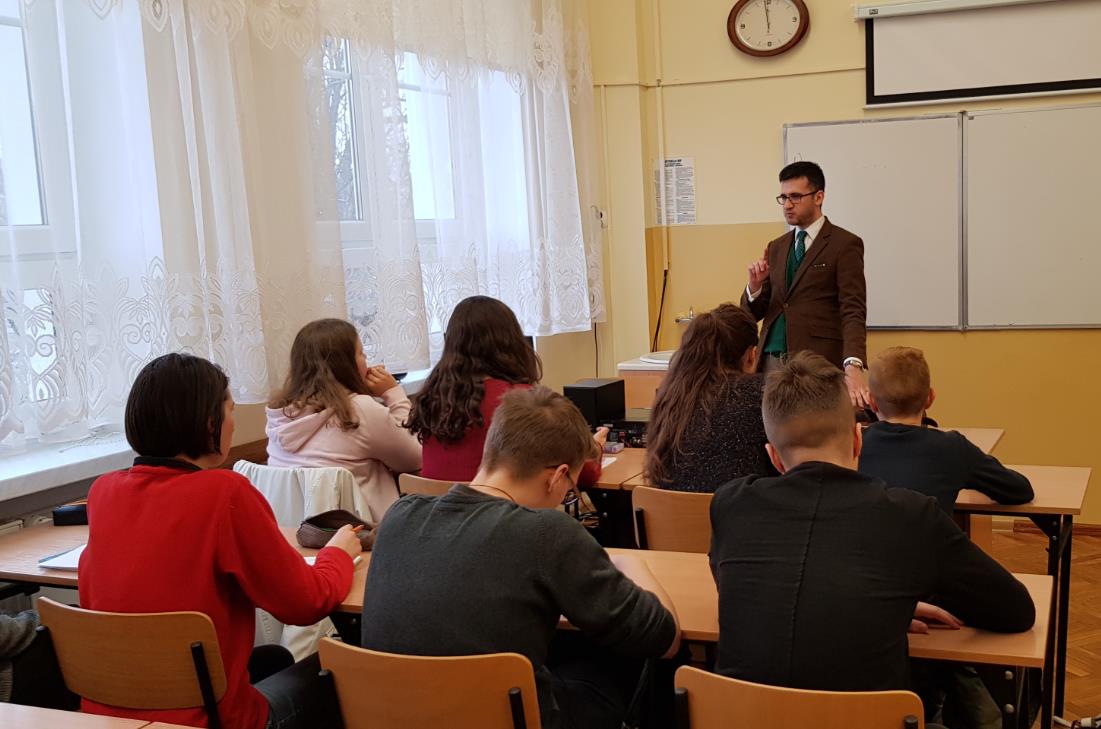 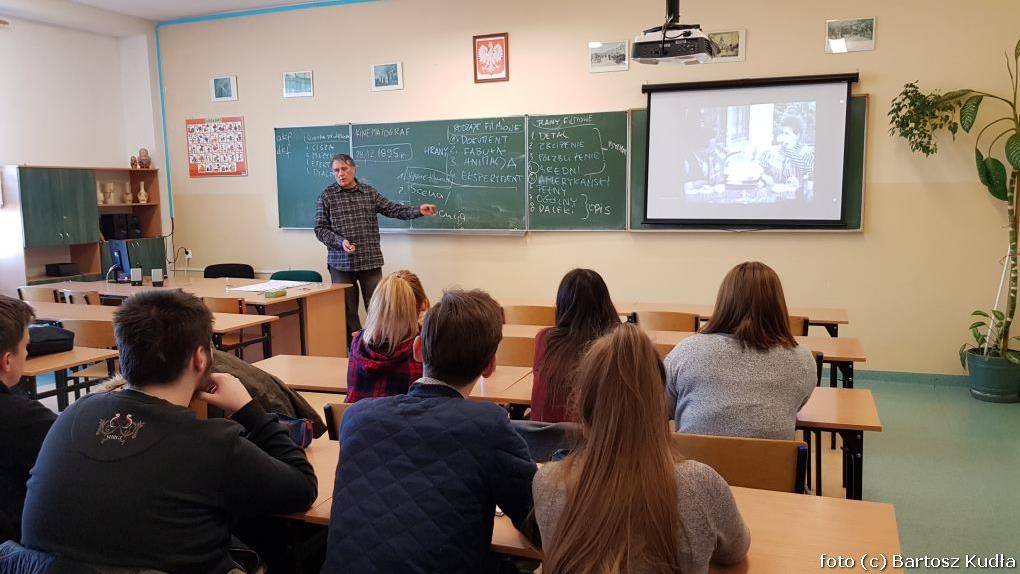 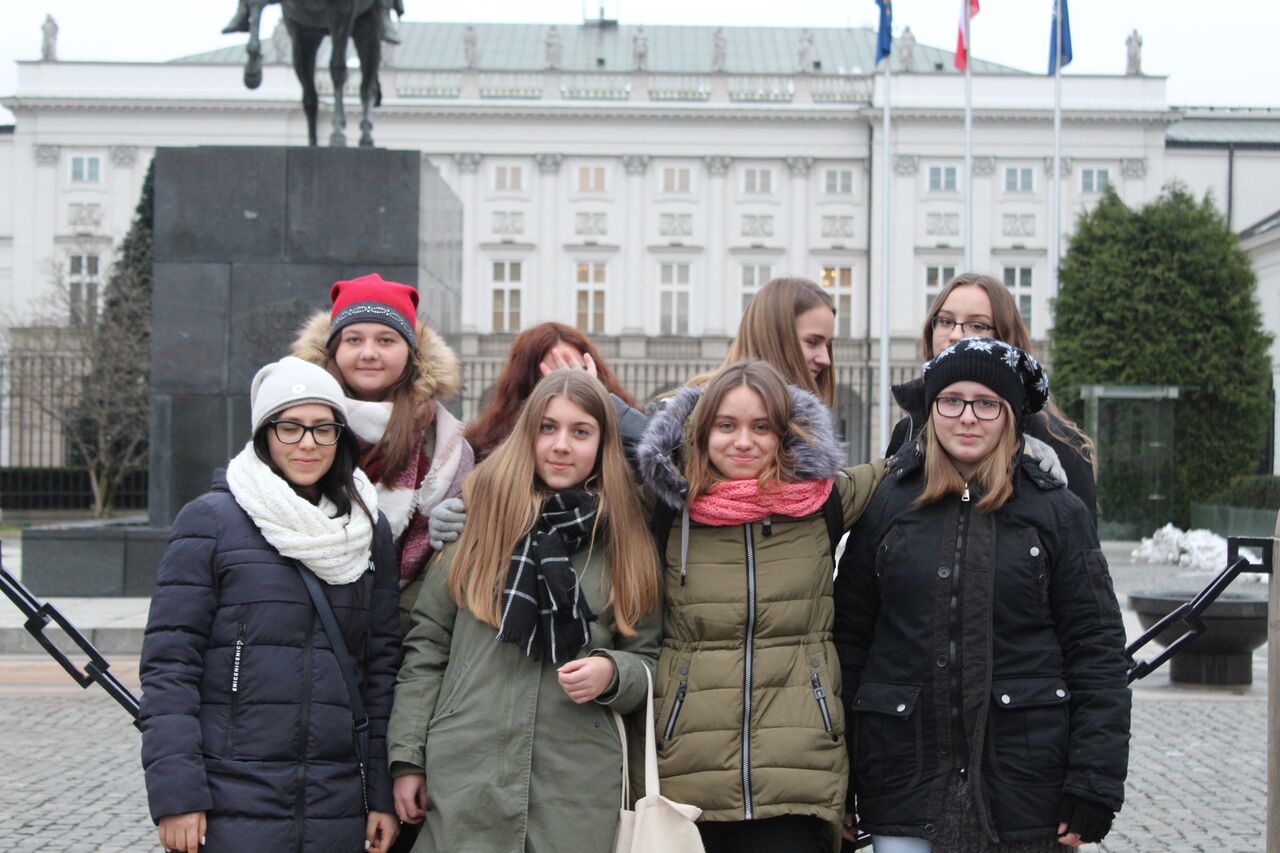 Młodzieżowy Klub Historyczny im. Kazimierza Moczarskiego
SZKOLNY KLUB WOLONTARIATU
WSPÓŁPRACA Z:
Domem Dziecka
Świetlicą GOPS
Domem Opieki przy SCM
AKCJE CHARYTATYWNE:
Podziel się posiłkiem
Szlachetna paczka
WOŚP
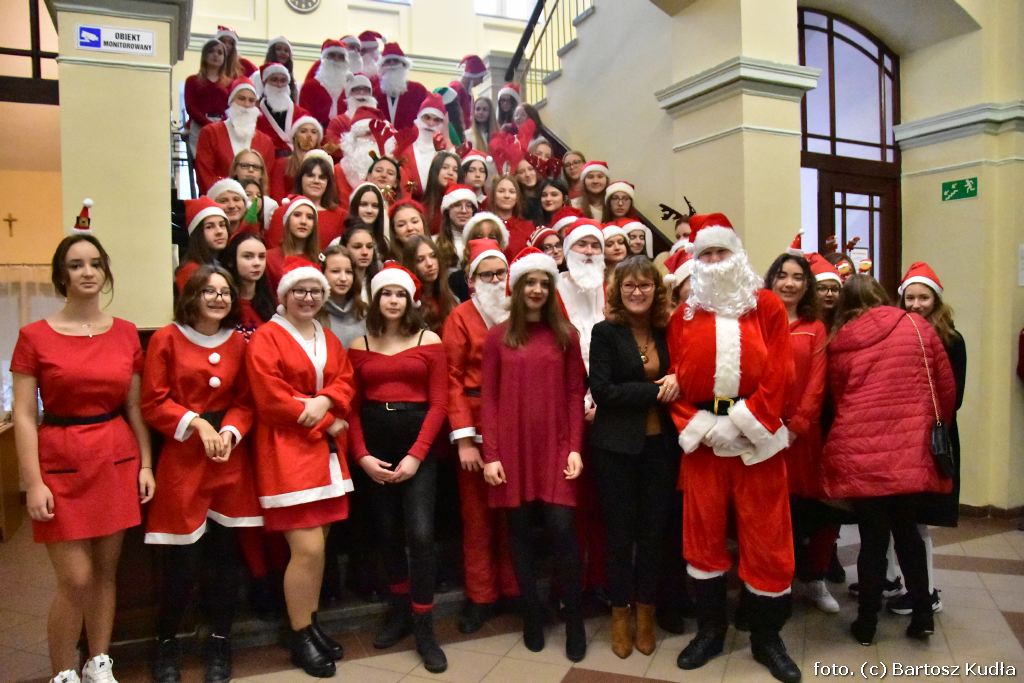 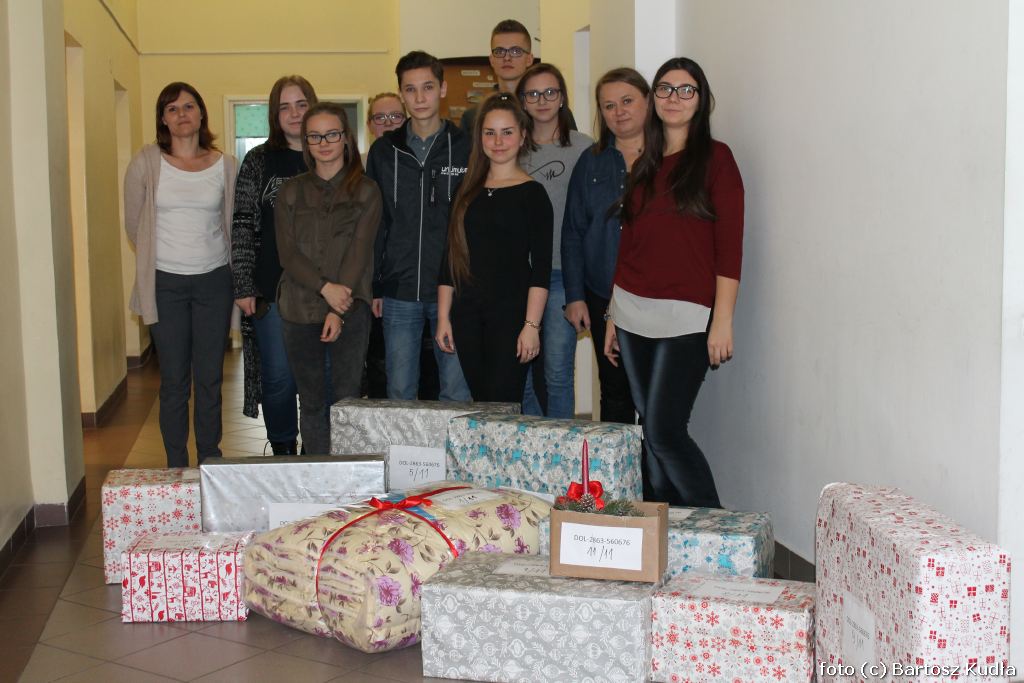 Spotkania ze znanymi ludźmi
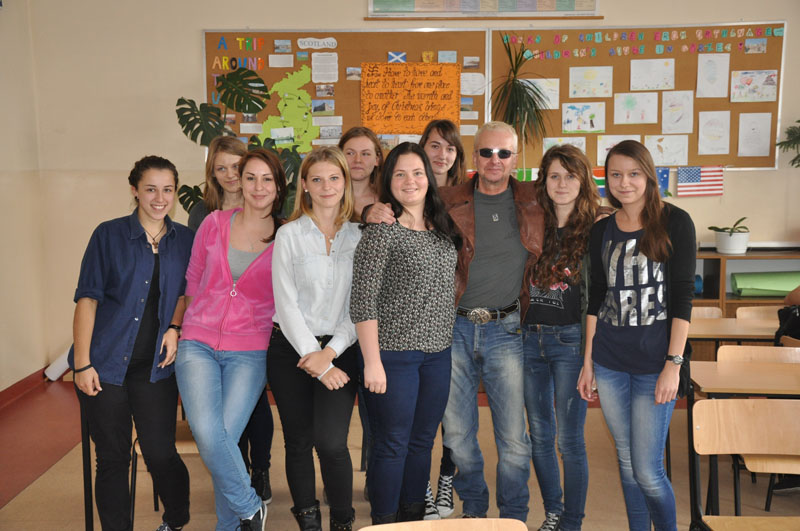 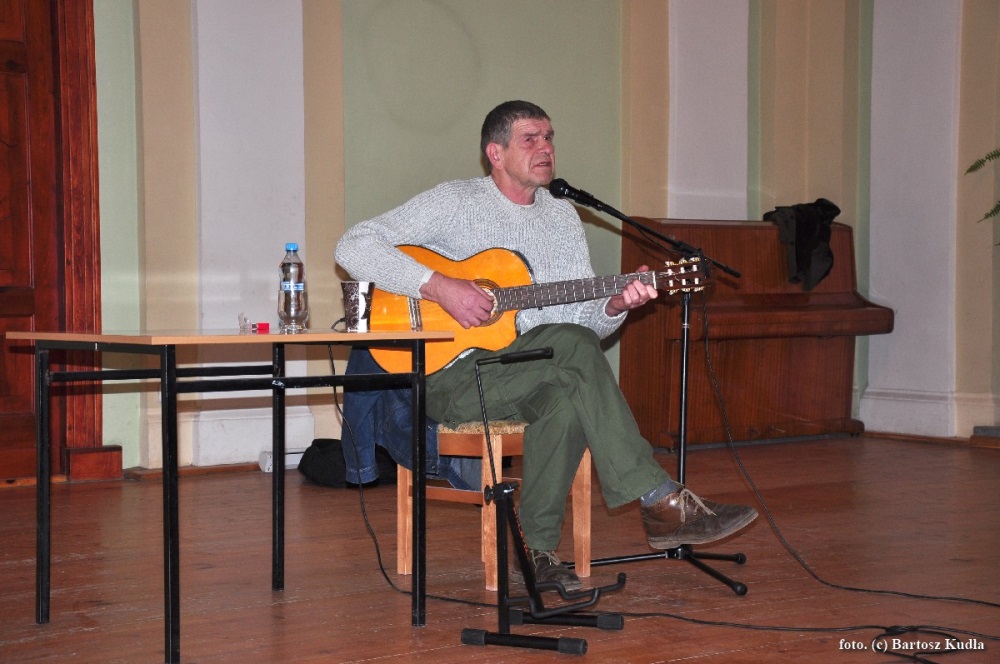 Bogusław Linda
Lech Dyblik
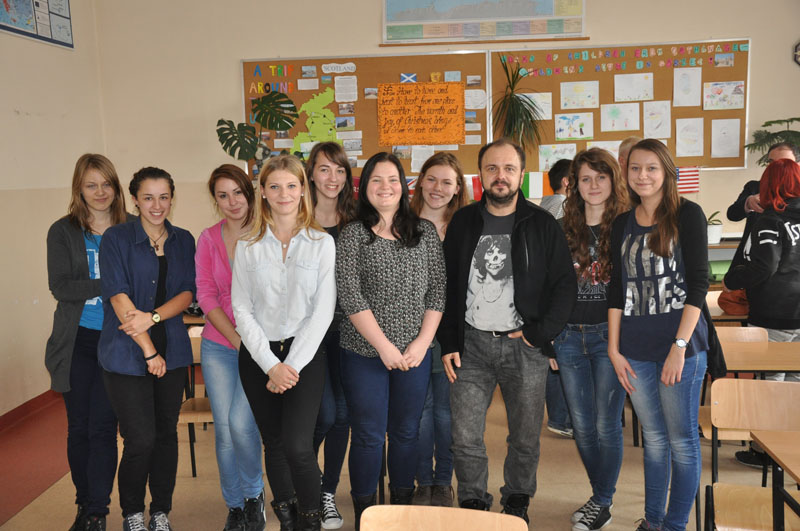 Arkadiusz Jakubik
Wywiady ze znanymi ludźmi
Wywiady z artystami
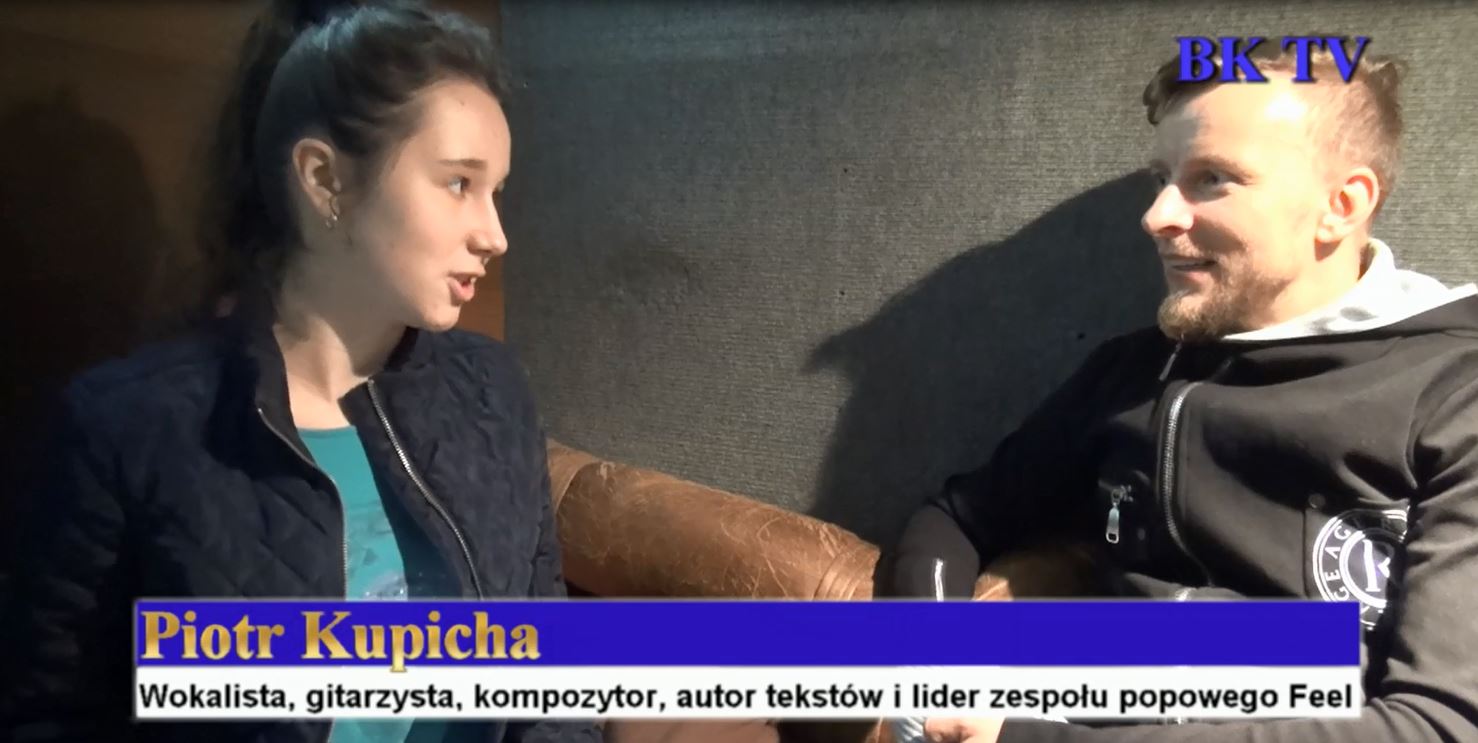 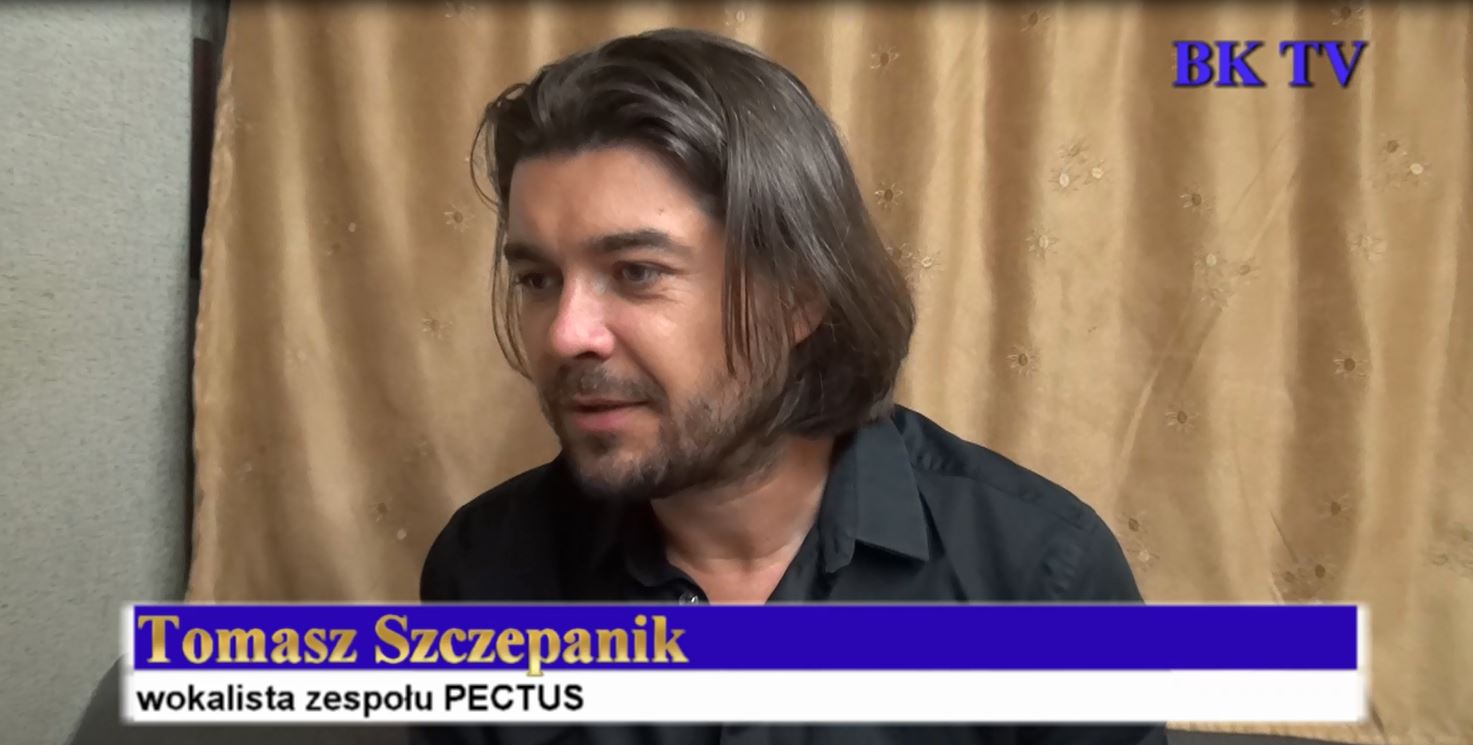 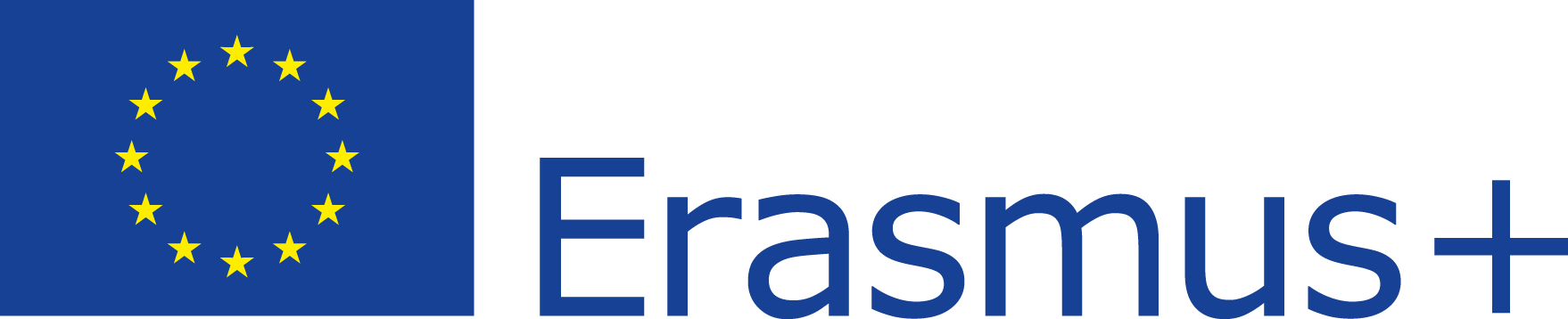 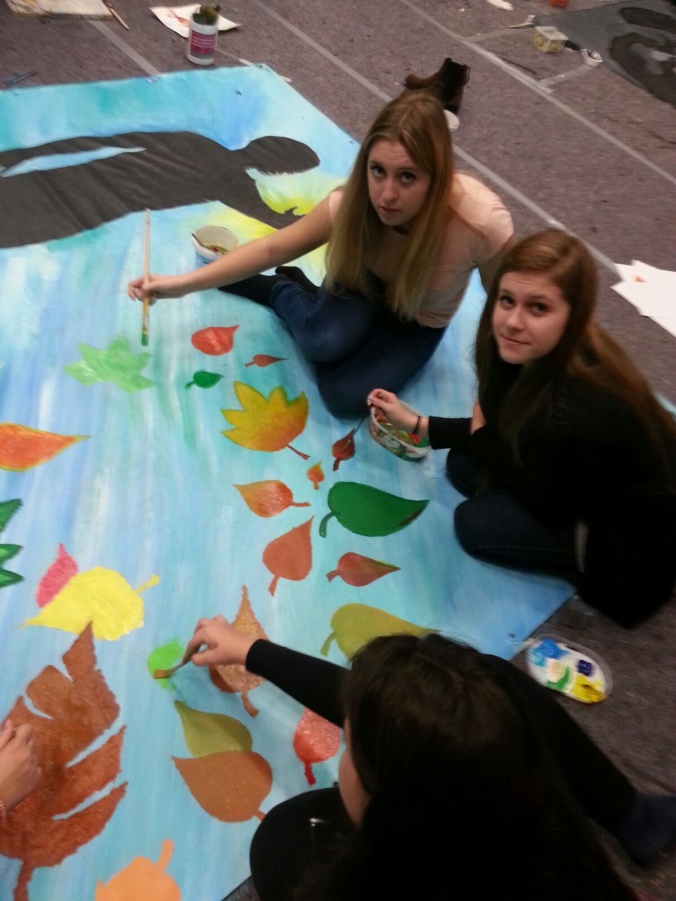 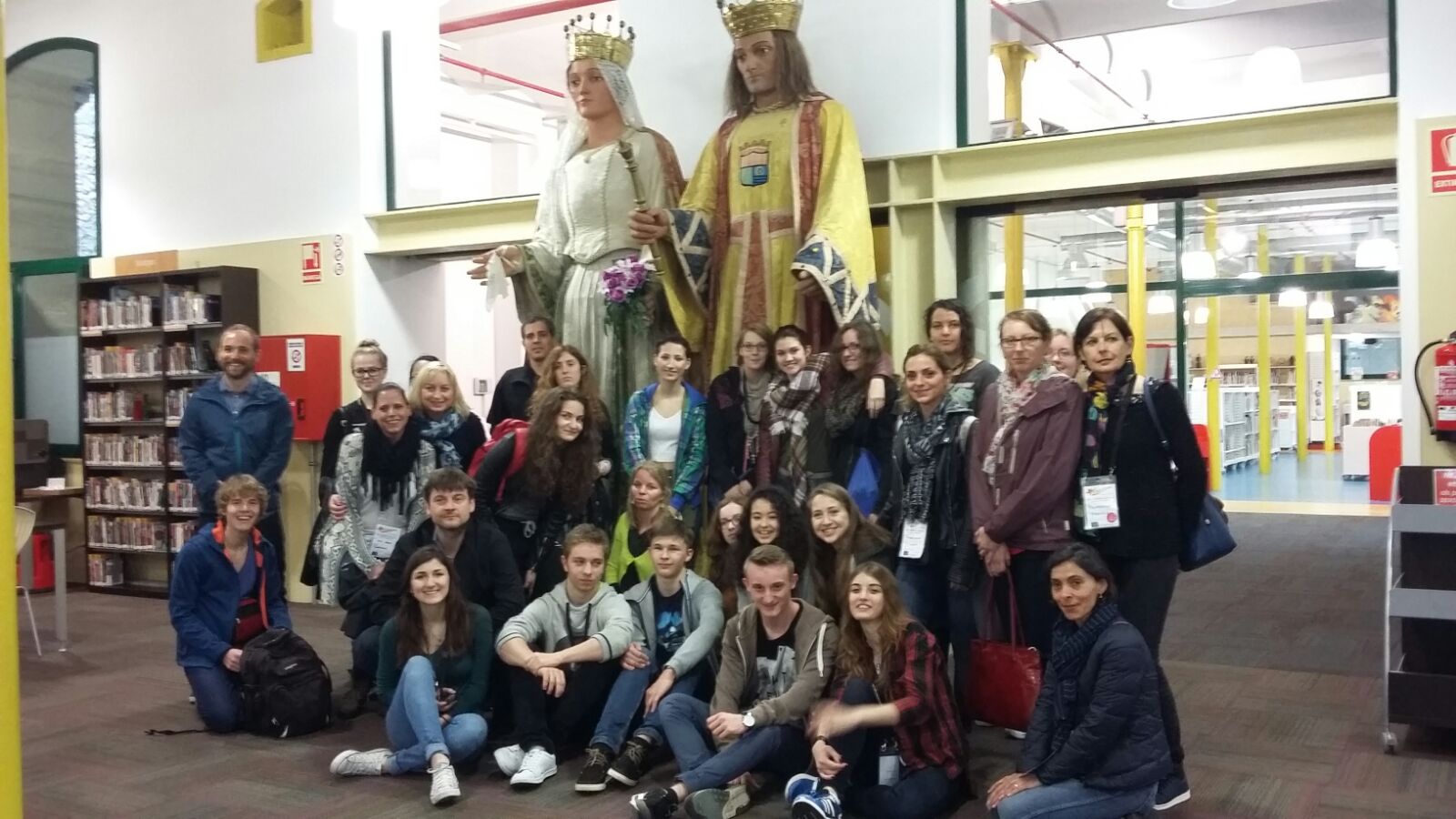 NIEMCY
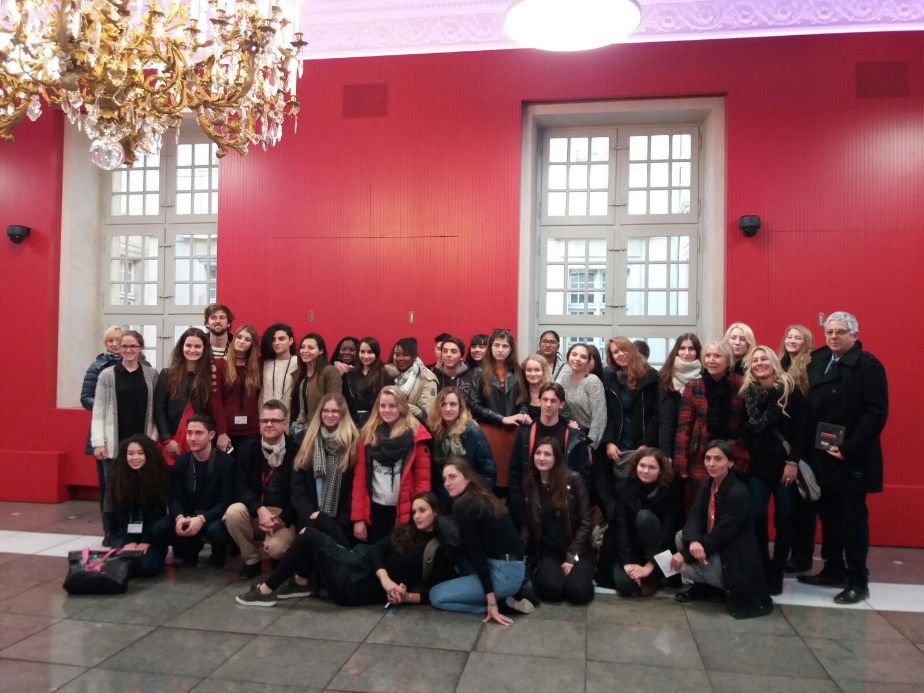 HISZPANIA
FRANCJA
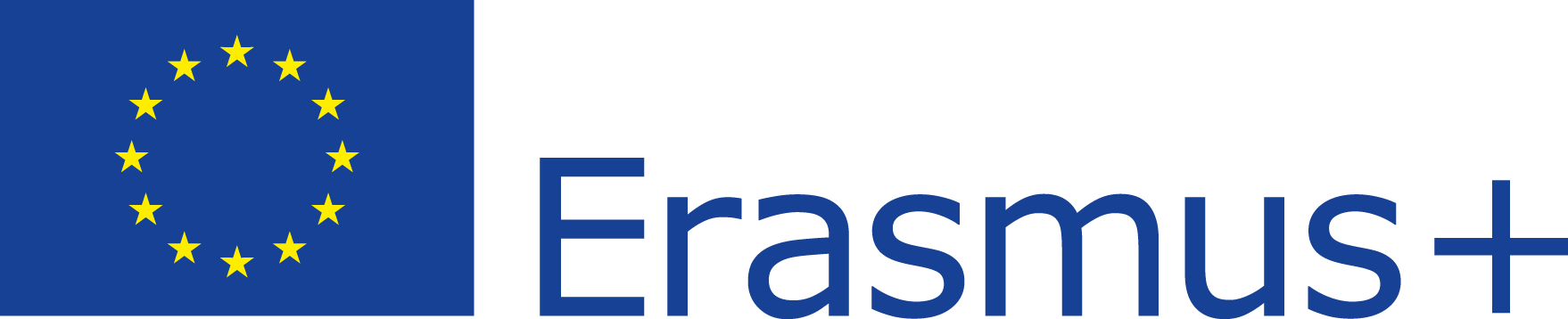 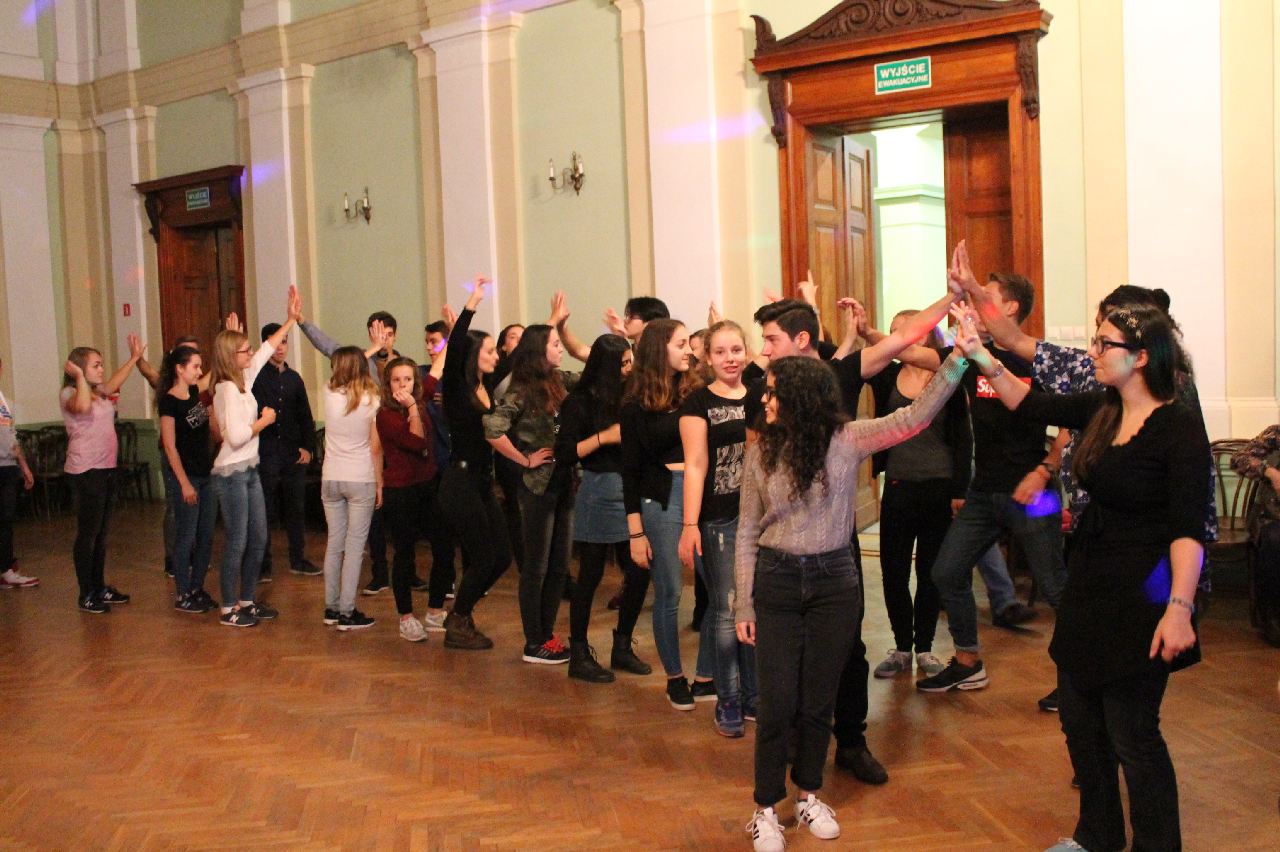 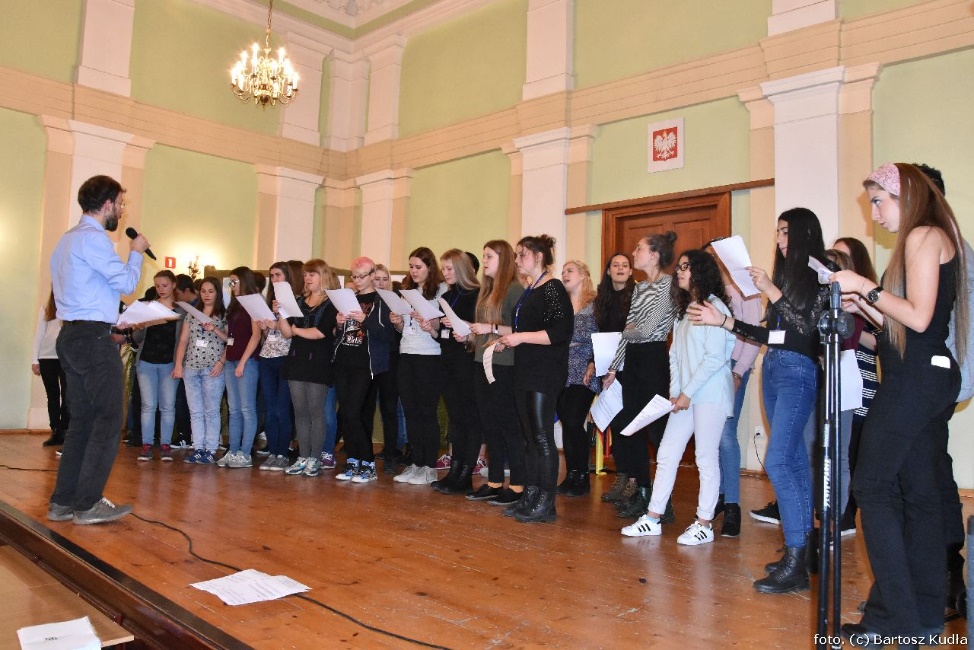 POLSKA
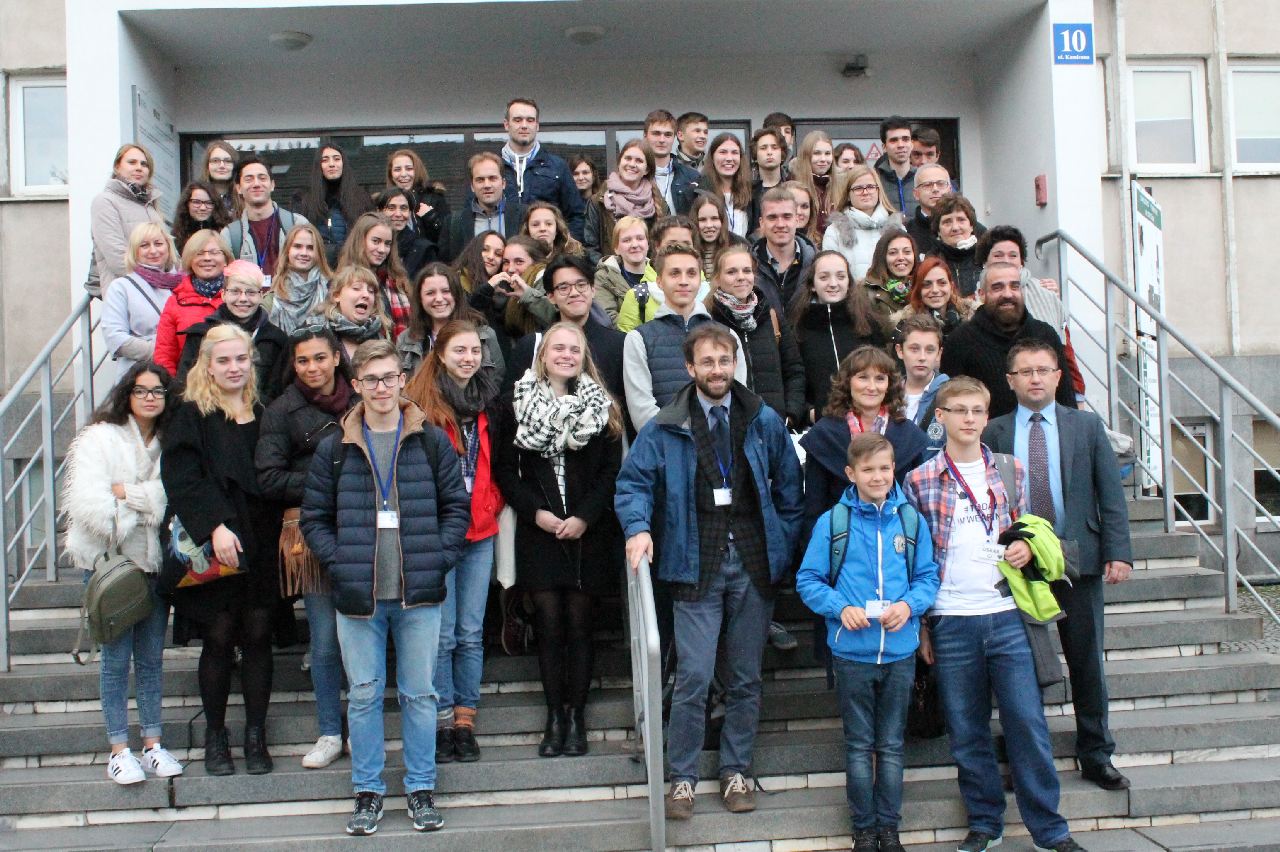 AIESEC
W ramach programu AIESEC gościliśmy studentów z Indii, Ekwadoru i Indonezji
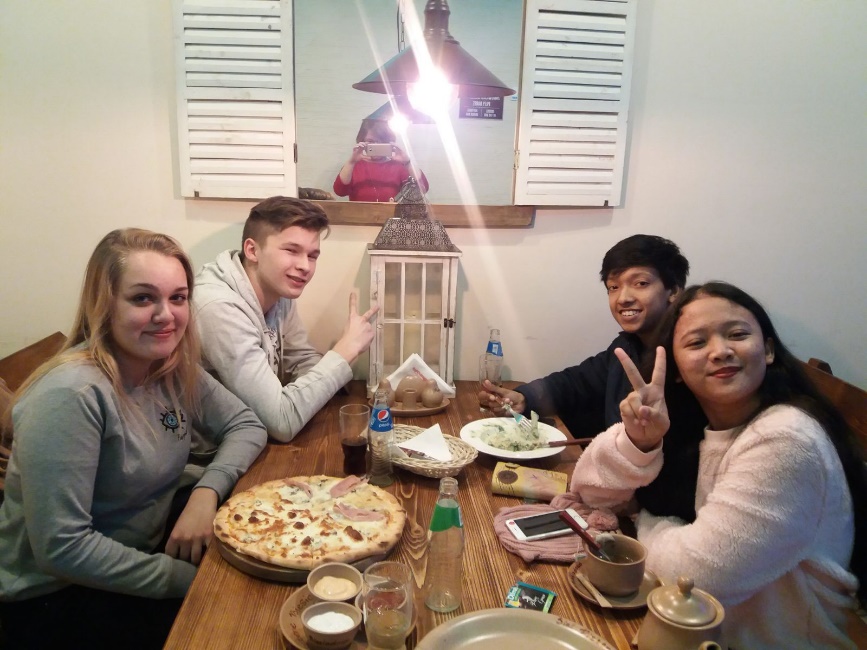 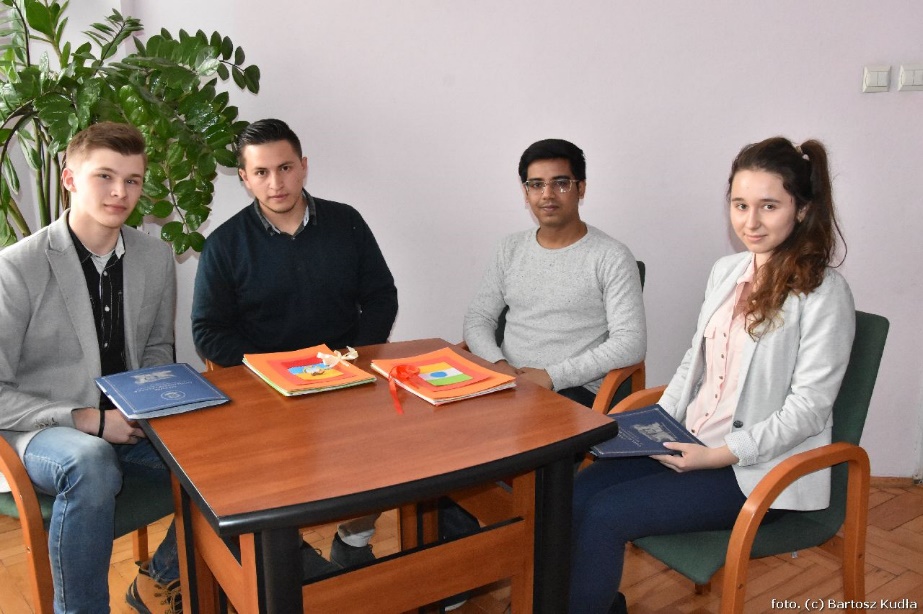 Konkursy
Liczne sukcesy uczniów                 w konkursach i olimpiadach przedmiotowych
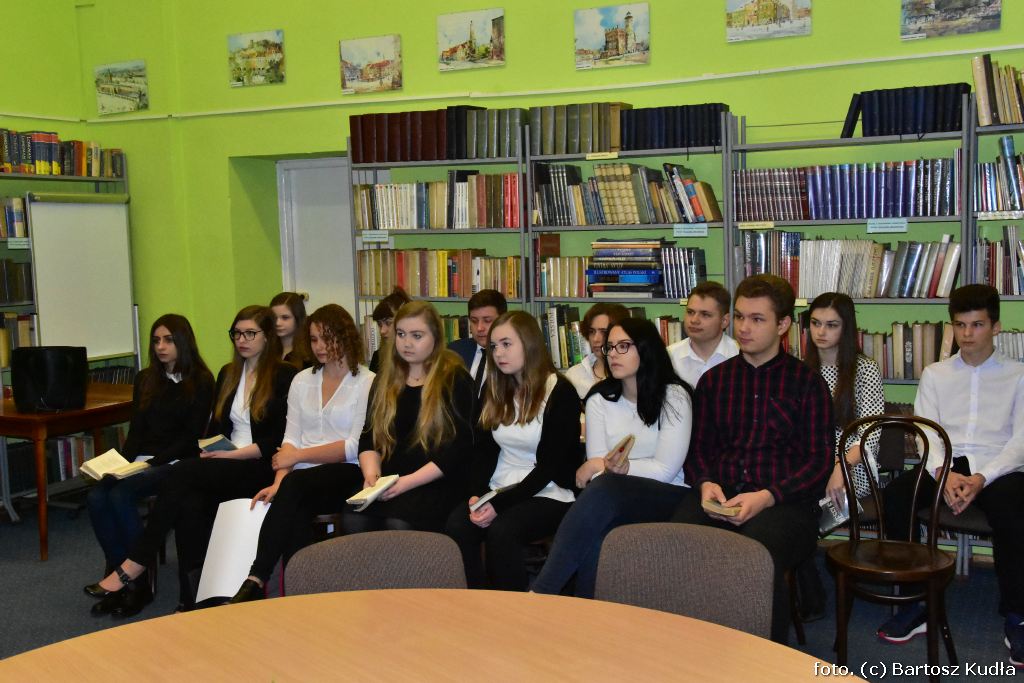 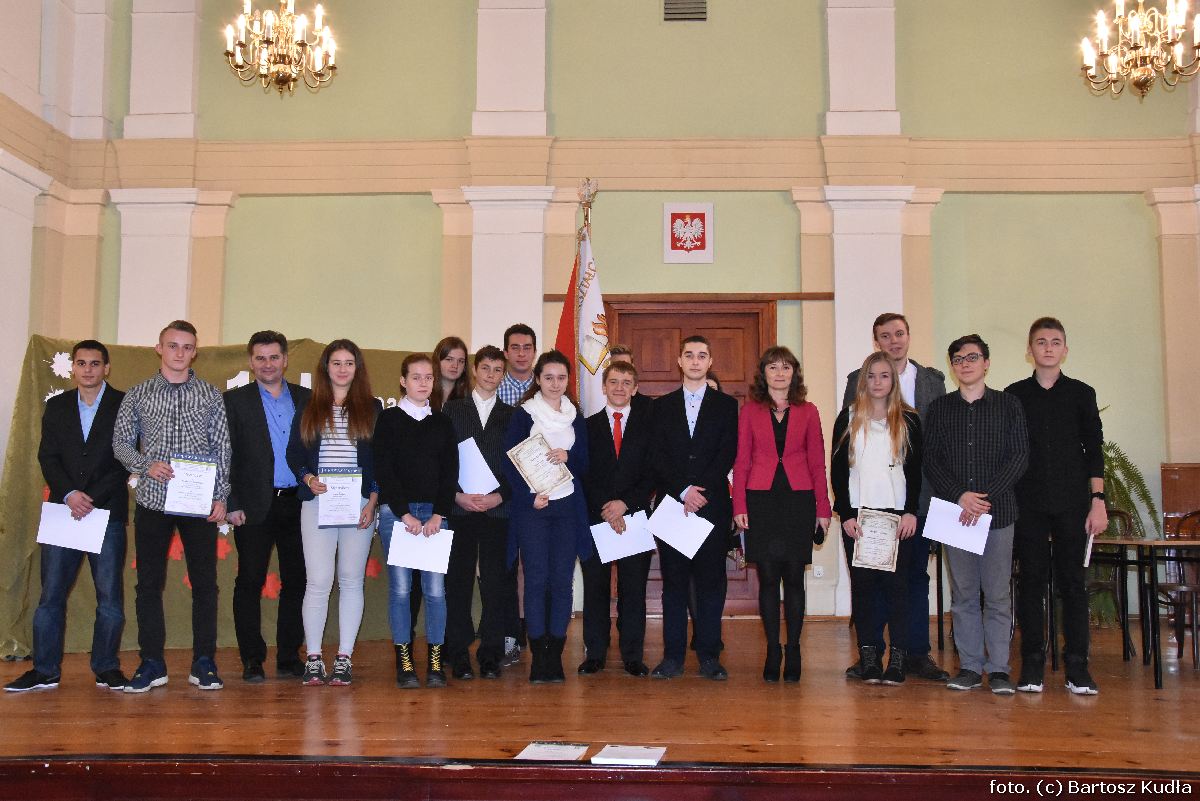 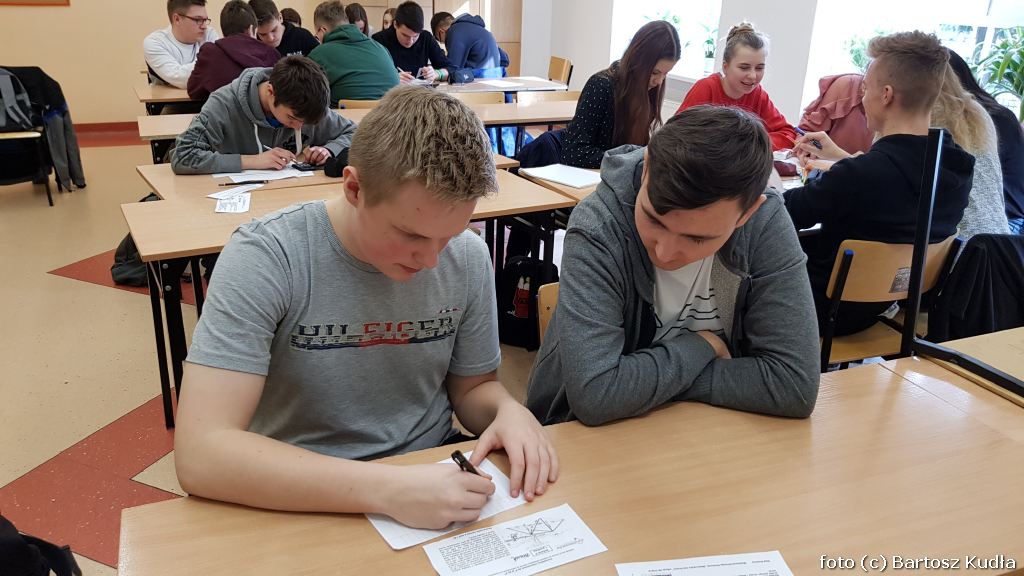 Sukcesy uczniów w zawodach sportowych
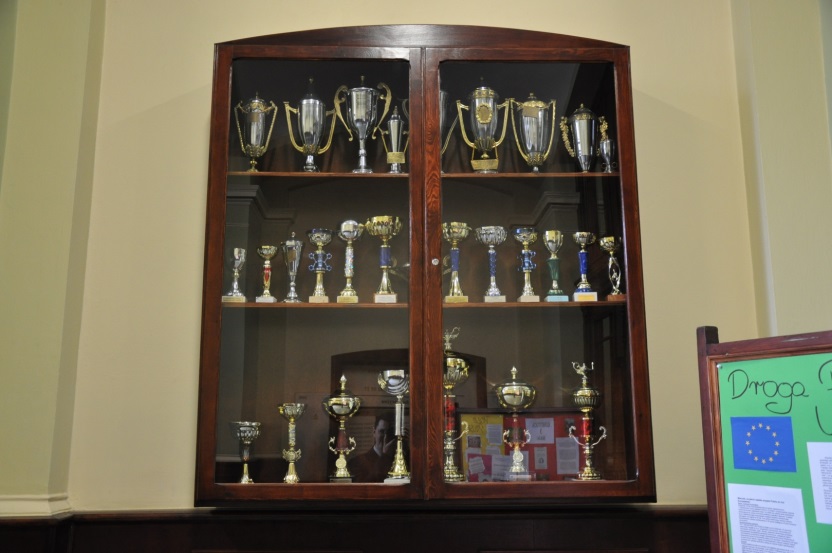 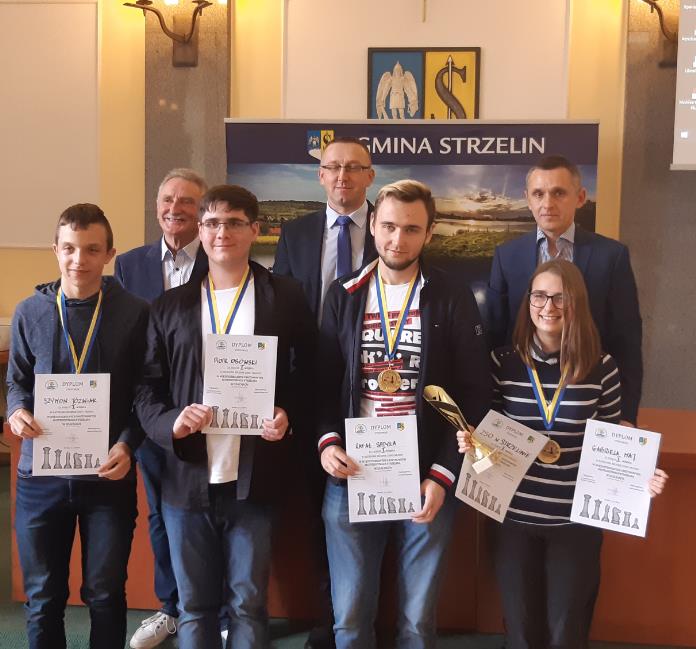 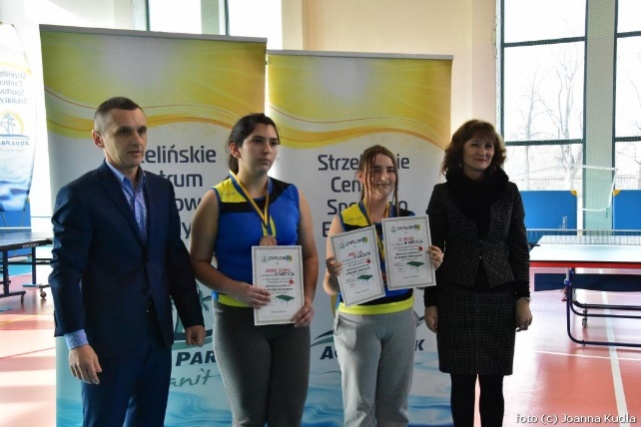 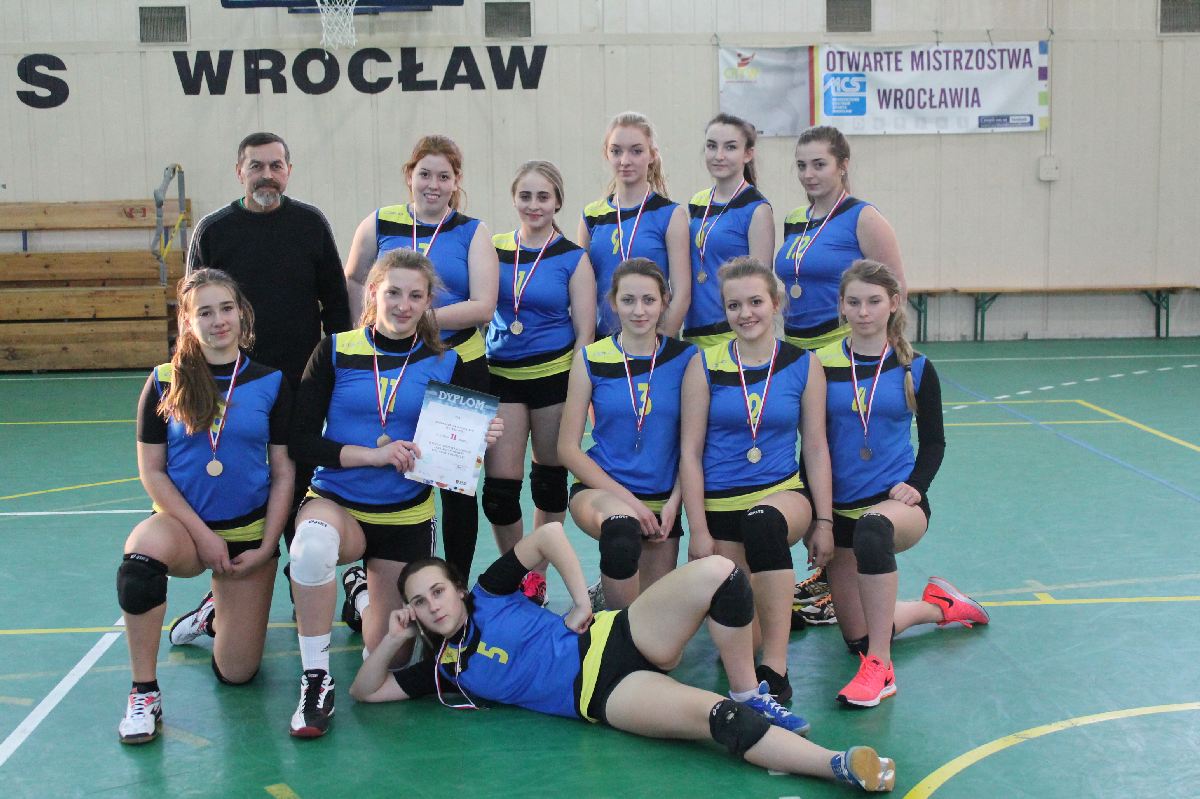 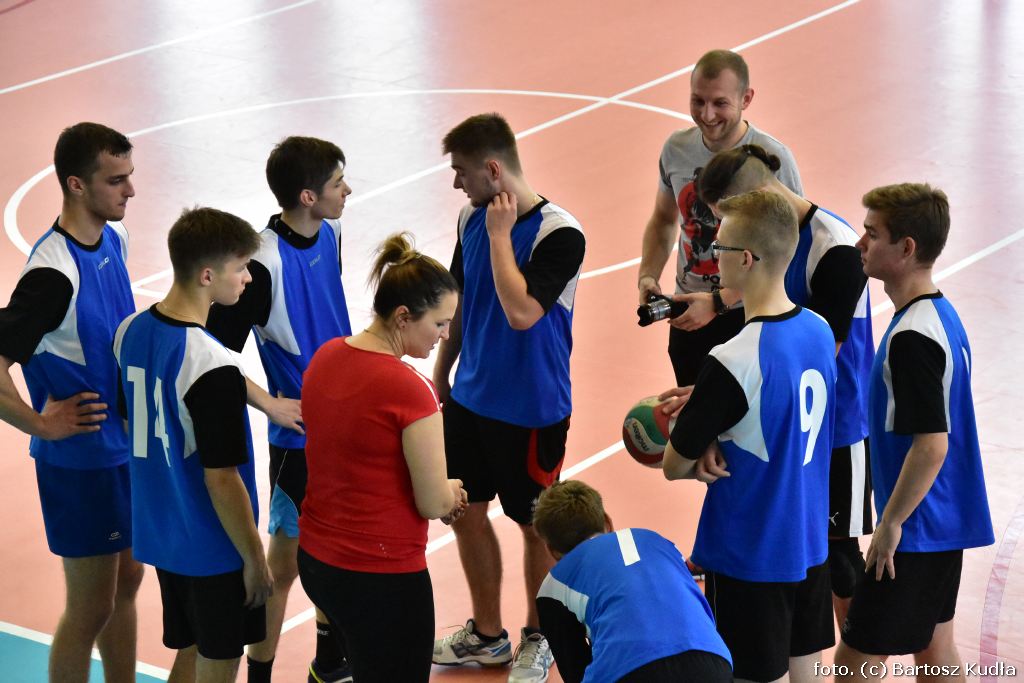 Absolwenci szkoły
Absolwenci naszej szkoły są studentami kierunków: 
filologicznych (polonistyka, germanistyka,   anglistyka, rusycystyka, iberystyka, lingwistyka),
humanistycznych (historia, politologia, pedagogika, psychologia, socjologia, europeistyka),
ekonomicznych, politechnicznych i rolniczych,
prawa i administracji,
medycyny i farmacji, 
turystyki, rekreacji i wychowania fizycznego.
Nabór 2021/2022
do 4-letniego liceum
(absolwenci 
szkół podstawowych)
Zasady rekrutacji
W przypadku przeliczania na punkty wyników egzaminu ósmoklasisty wynik przedstawiony       w procentach z języka polskiego i matematyki mnoży się przez 0,35;
Wynik przedstawiony w procentach z języka obcego nowożytnego na poziomie podstawowym mnoży się przez 0,30;
Zasady rekrutacji
W przypadku przeliczania na punkty ocen z zajęć edukacyjnych, wymienionych na świadectwie ukończenia szkoły podstawowej, za oceny wyrażone w stopniu:
celującym – przyznaje się po 18 punktów;  
bardzo dobrym – przyznaje się po 17 punktów; 
dobrym – przyznaje się po 14 punktów; 
dostatecznym – przyznaje się po 8 punktów; 
dopuszczającym – przyznaje się po 2 punkty. 

Za świadectwo ukończenia szkoły podstawowej                       z wyróżnieniem, przyznaje się 7 punktów.
Zasady rekrutacji
Za uzyskanie tytułu finalisty w zawodach wiedzy o zasięgu wojewódzkim, ponadwojewódzkim, krajowym lub międzynarodowym przyznaje się od 5 do 10 punktów.

Za uzyskanie wysokiego miejsca w zawodach wiedzy organizowanych przez kuratora oświaty lub inne podmioty działające na terenie szkoły przyznaje się – w zależności od szczebla konkursu – od 1 do 4 punktów. 

W przypadku większej ilości szczególnych osiągnięć wymienionych na świadectwie ukończenia gimnazjum, kandydat może otrzymać maksymalnie 18 punktów. 

Za osiągnięcia w zakresie aktywności społecznej,  w szczególności  w formie wolontariatu, przyznaje się 3 punkty.
Zasady rekrutacji
W przypadku osób zwolnionych z obowiązku przystąpienia  do egzaminu ósmoklasisty, przelicza się na punkty oceny         z języka polskiego, matematyki, języka obcego nowożytnego, wymienione na świadectwie ukończenia szkoły podstawowej, przy czym za oceny z języka polskiego i matematyki uczeń może otrzymać max. 35 punktów, z języka obcego nowożytnego – max. 30 punktów.
Punkty za oceny na świadectwie:
klasa przyrodniczo-medyczna – klasa z rozszerzonym programem nauczania biologii, chemii. Innowacja pedagogiczna- fizyka medyczna/język obcy dla przyrodników
język polski, język obcy, matematyka, biologia

klasa humanistyczna – klasa z rozszerzonym  programem  nauczania języka polskiego, historii 
        i wiedzy o społeczeństwie. Innowacja pedagogiczna „W świecie mediów”:
 
język polski, język obcy, matematyka, historia

klasa politechniczna – klasa z rozszerzonym programem nauczania matematyki, języka obcego, fizyki / informatyki. Innowacja pedagogiczna: Z matematyką w świat”:
język polski, język obcy, matematyka, fizyka

klasa lingwistyczno- biznesowa – klasa z rozszerzonym programem nauczania  geografii, matematyki, języka obcego i przedsiębiorczości. Innowacja pedagogiczna: „Młodzieżowe miniprzedsiębiorstwo”:
język polski, język obcy, matematyka, geografia

klasa turystyczna – klasa z rozszerzonym programem nauczania biologii, geografii  i języka obcego. Innowacja pedagogiczna „Z angielskim w świat”:
język polski, język obcy, matematyka, biologia
W przypadku niewystarczającej          liczby kandydatów do danej klasy       szkoła zastrzega sobie prawo rezygnacji     z jej utworzenia i zaproponuje przyjęcie kandydata do innej klasy.
Przyjmowanie wniosków kandydatów                 do Liceum Ogólnokształcącego im. Marii Skłodowskiej-Curie w Strzelinie odbywać się będzie w terminie                 od 17 maja do 21 czerwca 2021 roku        w sekretariacie szkoły                            przy ul. Jana Pawła II 23.
Ogłoszenie list kandydatów zakwalifikowanych i niezakwalifikowanych                              do Liceum Ogólnokształcącego                im. Marii Skłodowskiej-Curie w Strzelinie nastąpi  22 lipca 2021 roku.
Ogłoszenie ostatecznej listy kandydatów przyjętych do szkoły nastąpi najpóźniej   
 2 sierpnia 2021r.
Liceum Ogólnokształcące im. Marii Skłodowskiej-Curie w Strzelinie
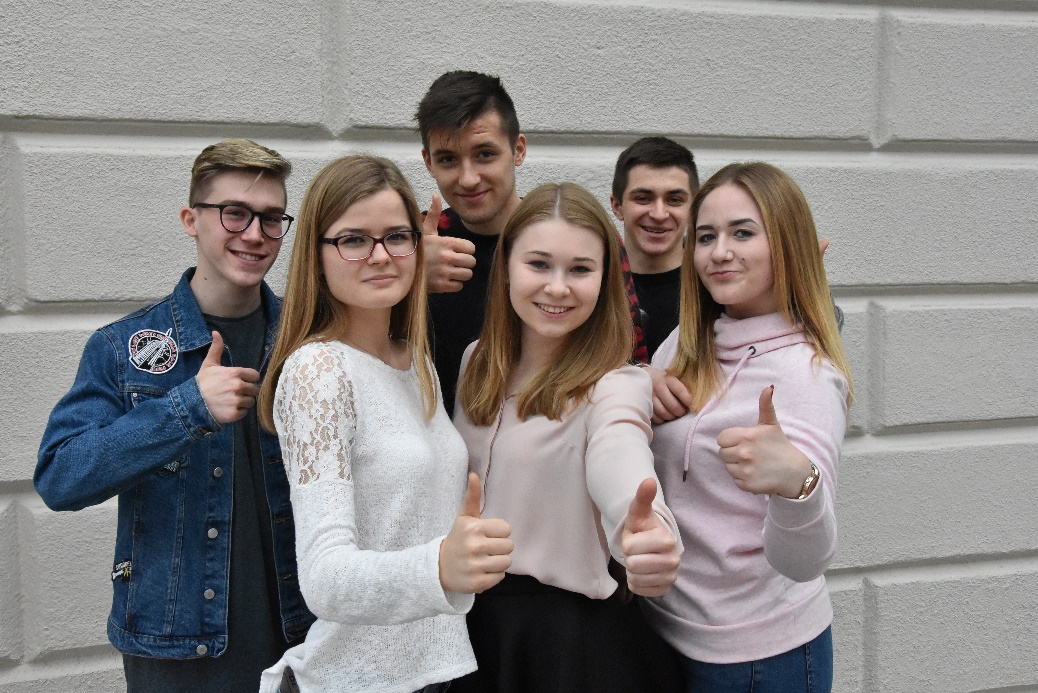 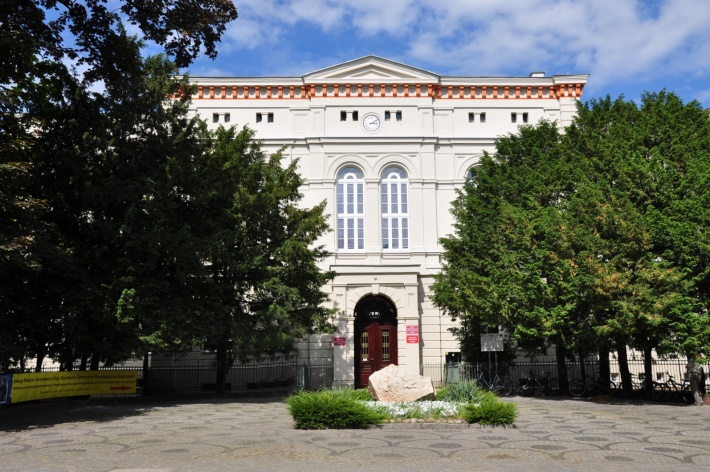 ZAPRASZAMY NA DZIEŃ OTWARTY